Tiếng Việt 1
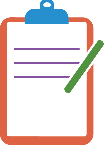 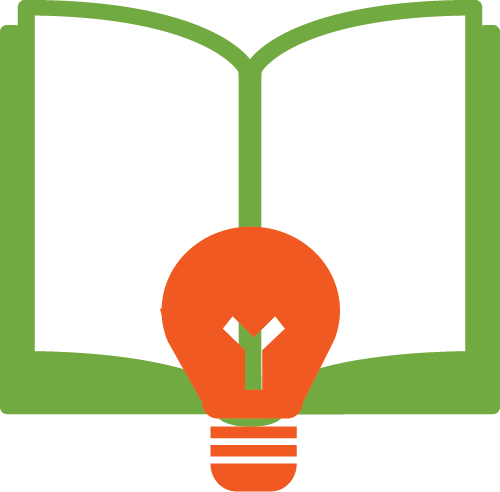 Đọc
Tiếng Việt 1
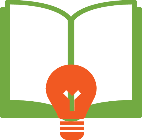 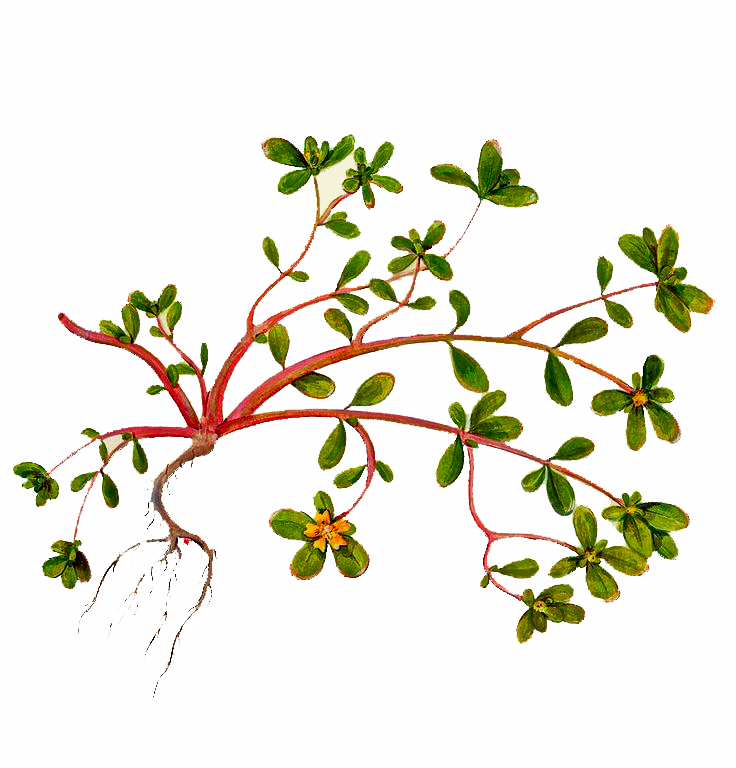 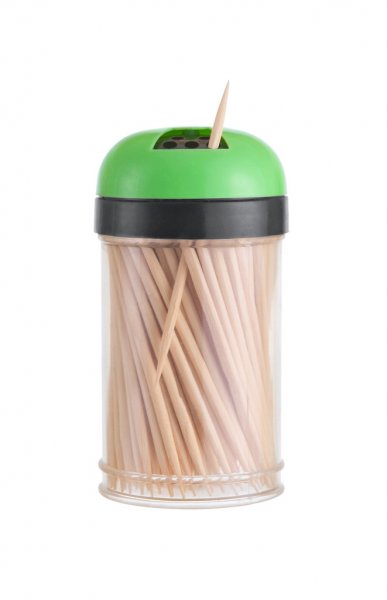 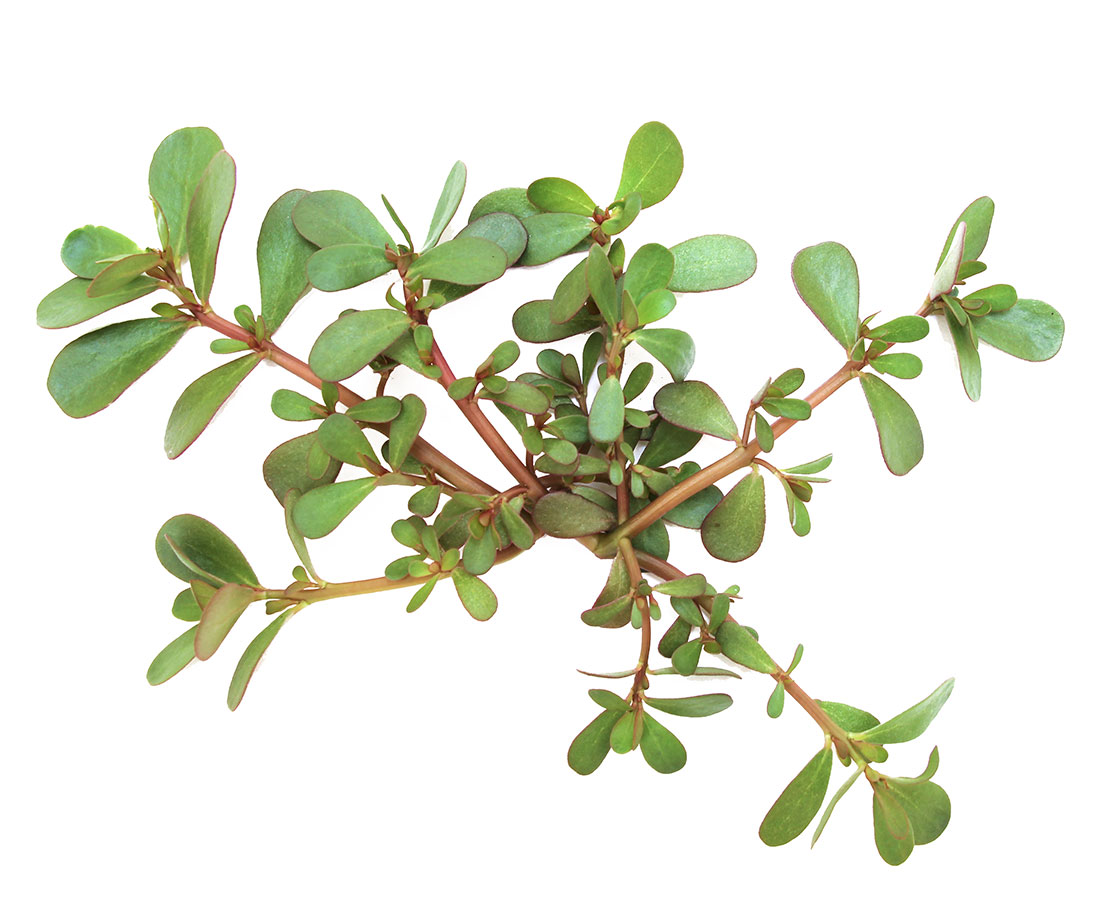 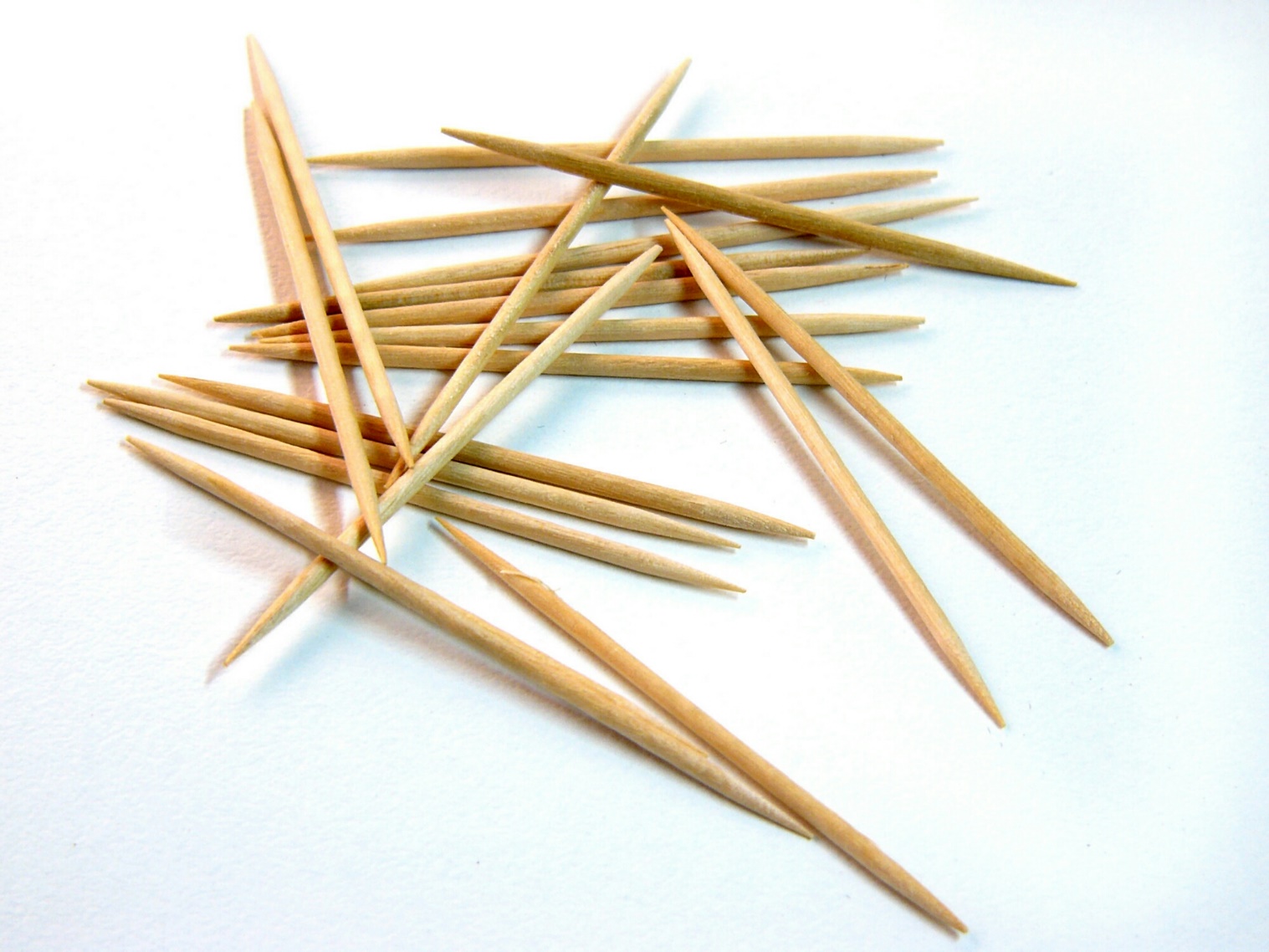 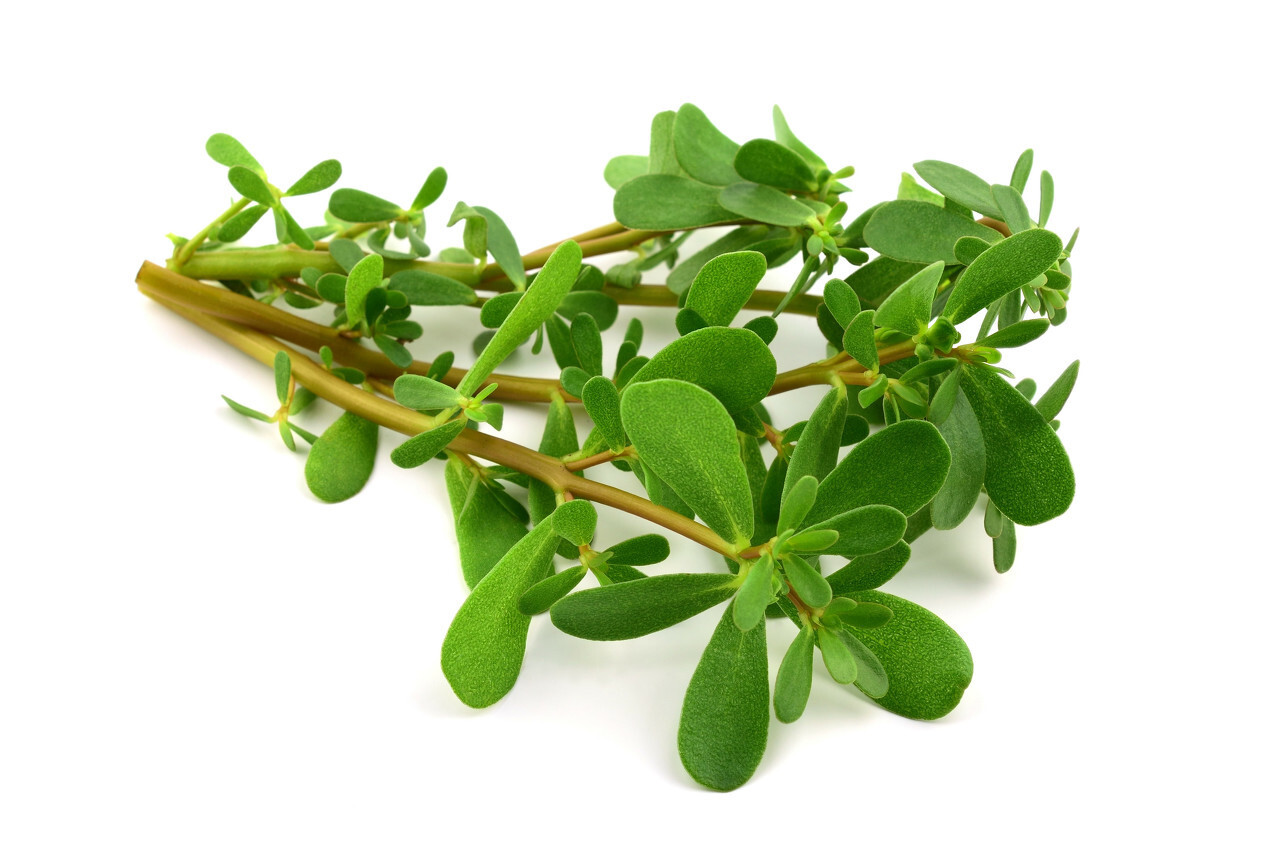 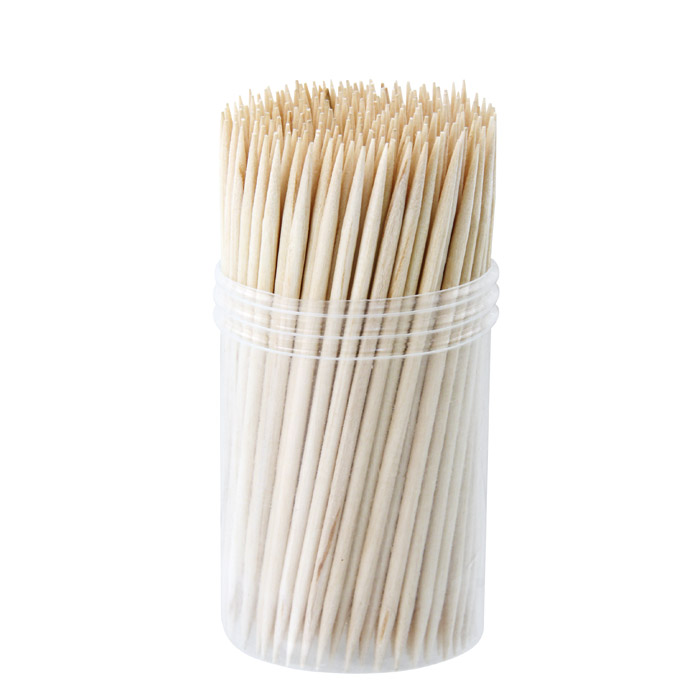 rau sam
taêm tre
loï taêm
[Speaker Notes: Rau sam: cây mọc dại, có vị chua, làm thuốc trị bệnh.]
Tiếng Việt 1
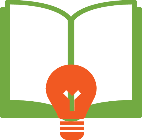 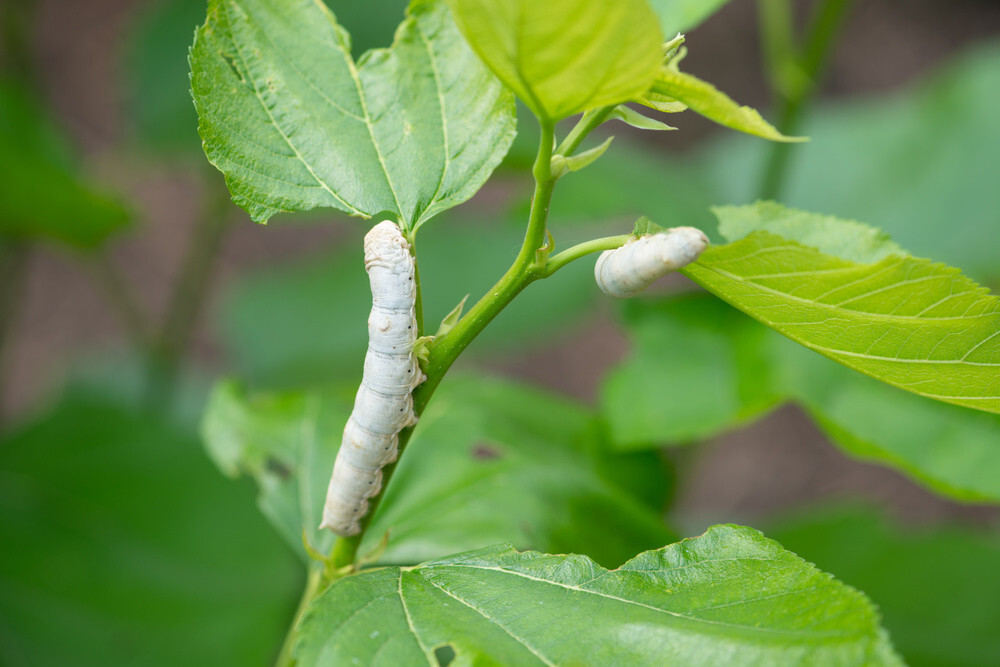 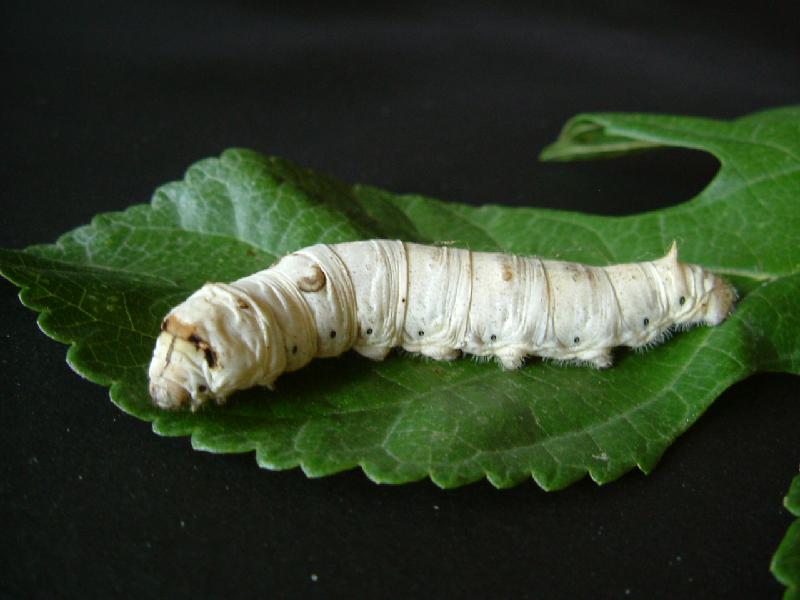 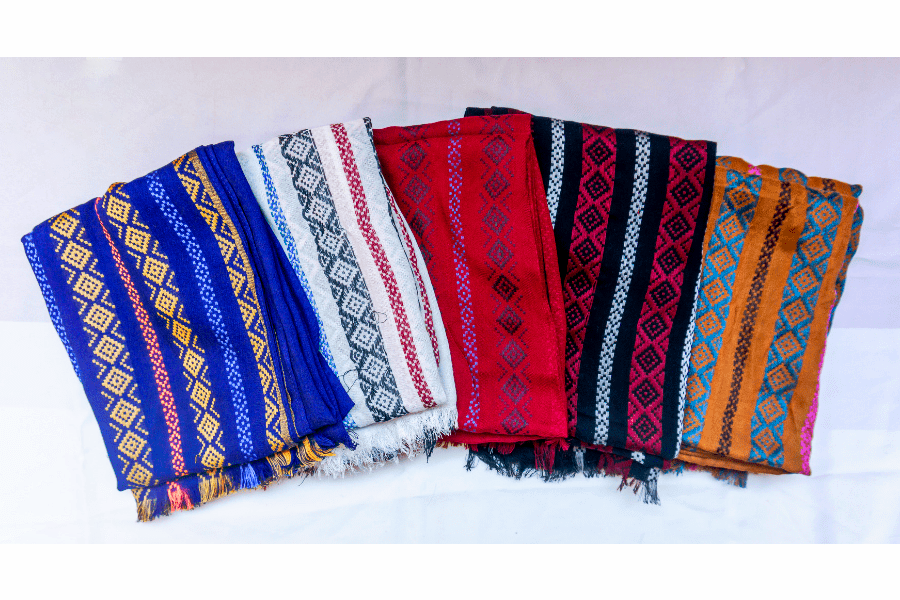 ø
û
con taèm
thoå caåm
[Speaker Notes: Con tằm: ấu trùng một loài bướm ăn lá dâu, nuôi để lấy tơ.
Thổ cẩm: vải dệt thủ công có nhiều họa tiết của một số dân tộc thiểu số.]
Tiếng Việt 1
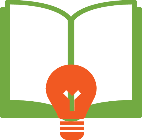 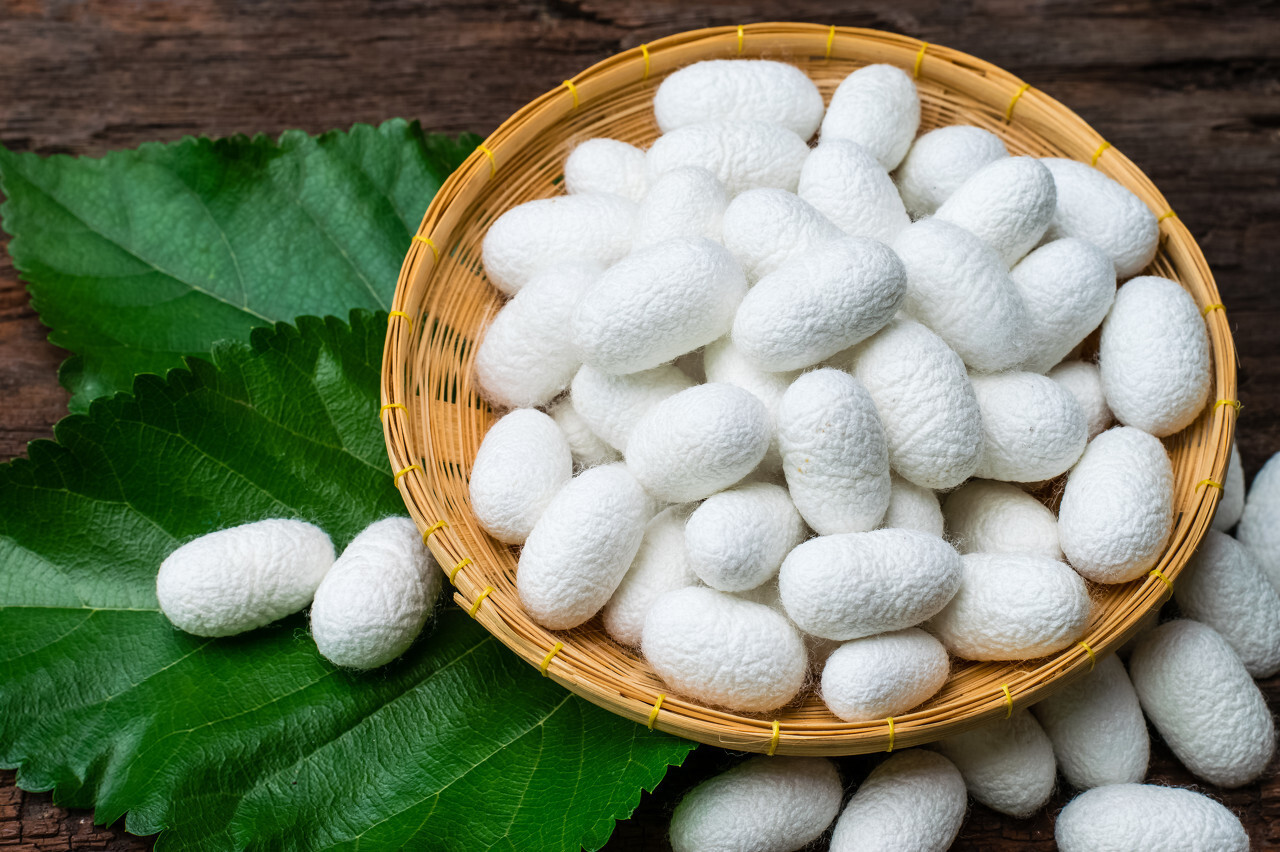 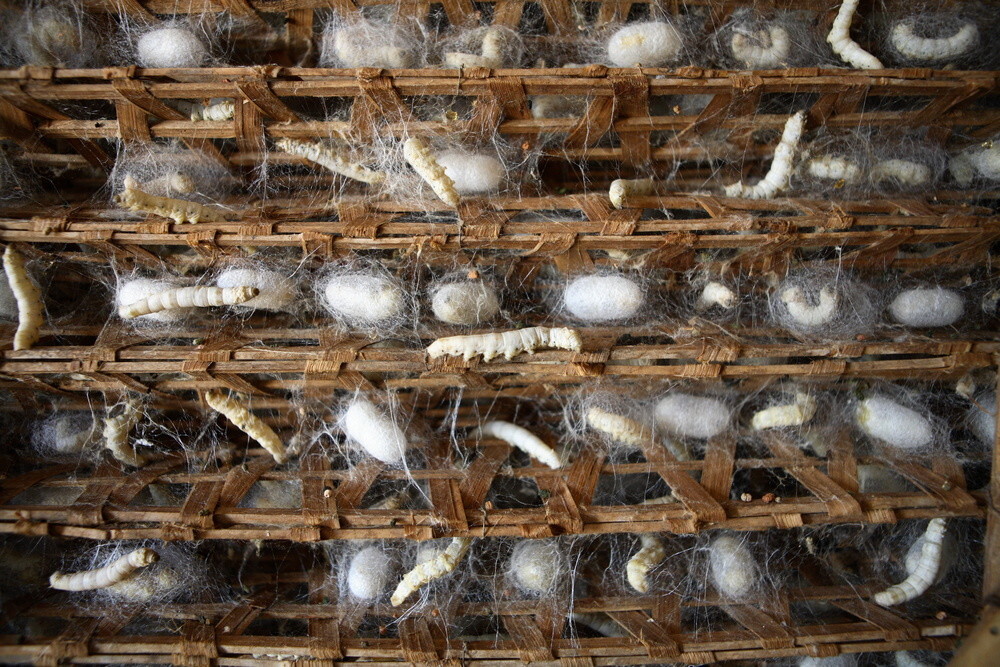 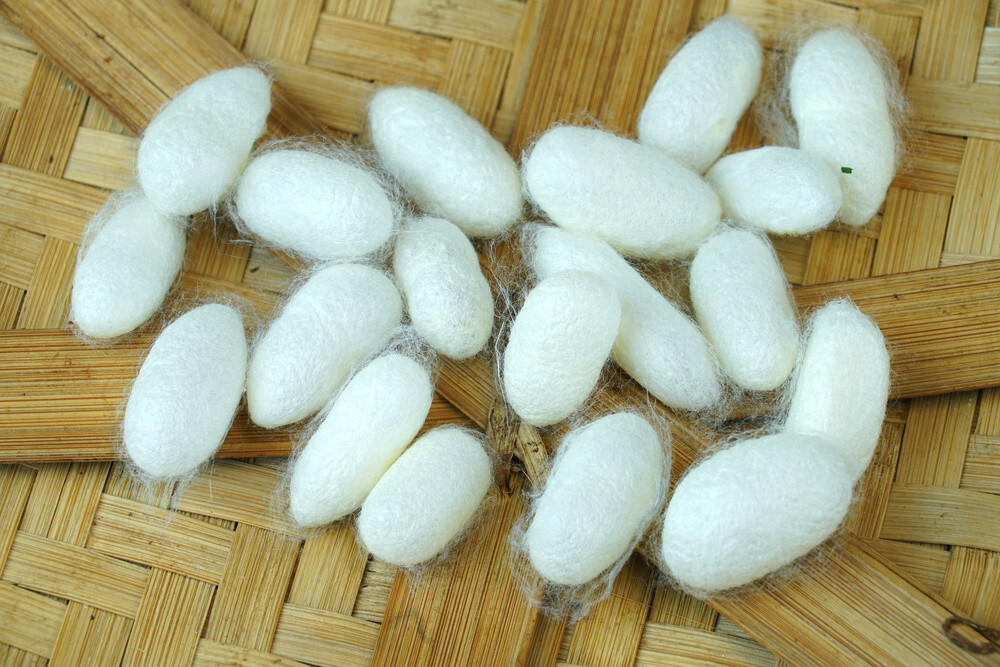 [Speaker Notes: Con tằm: ấu trùng một loài bướm ăn lá dâu, nuôi để lấy tơ.]
Tiếng Việt 1
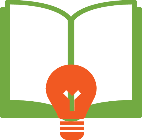 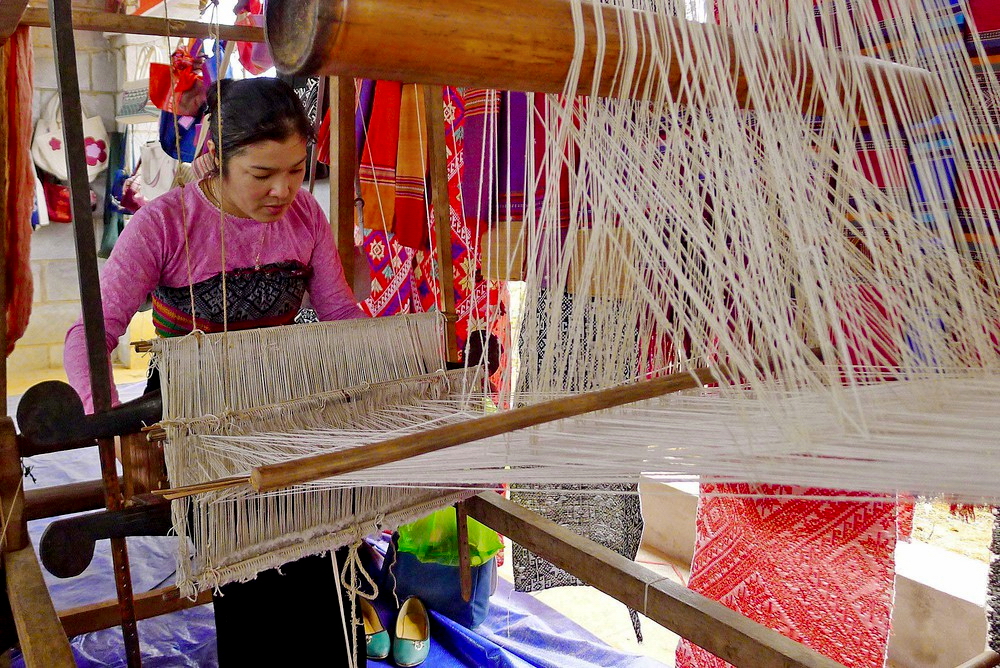 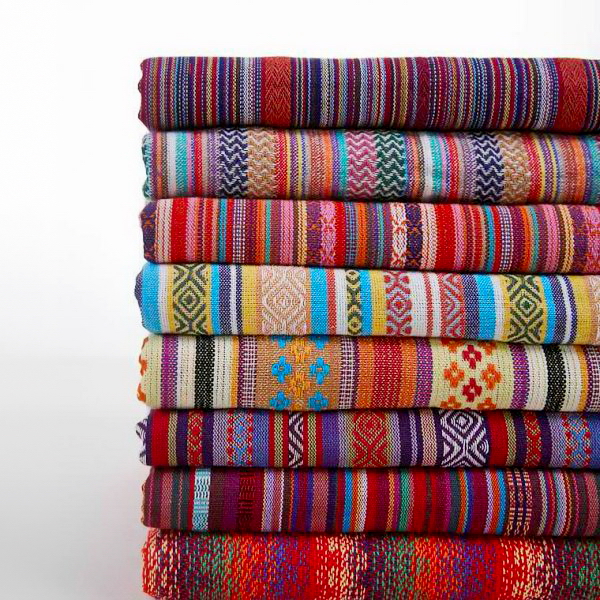 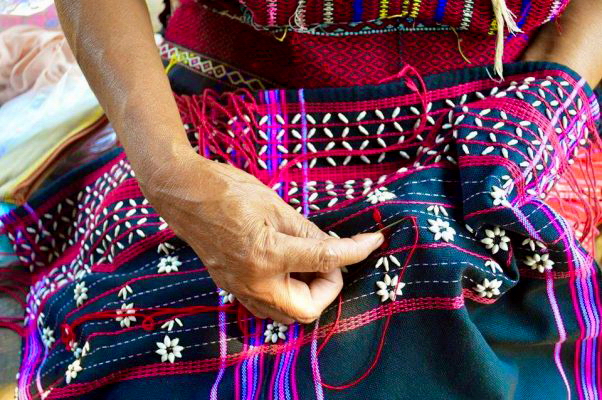 [Speaker Notes: Thổ cẩm: vải dệt thủ công có nhiều họa tiết của một số dân tộc thiểu số.]
ø
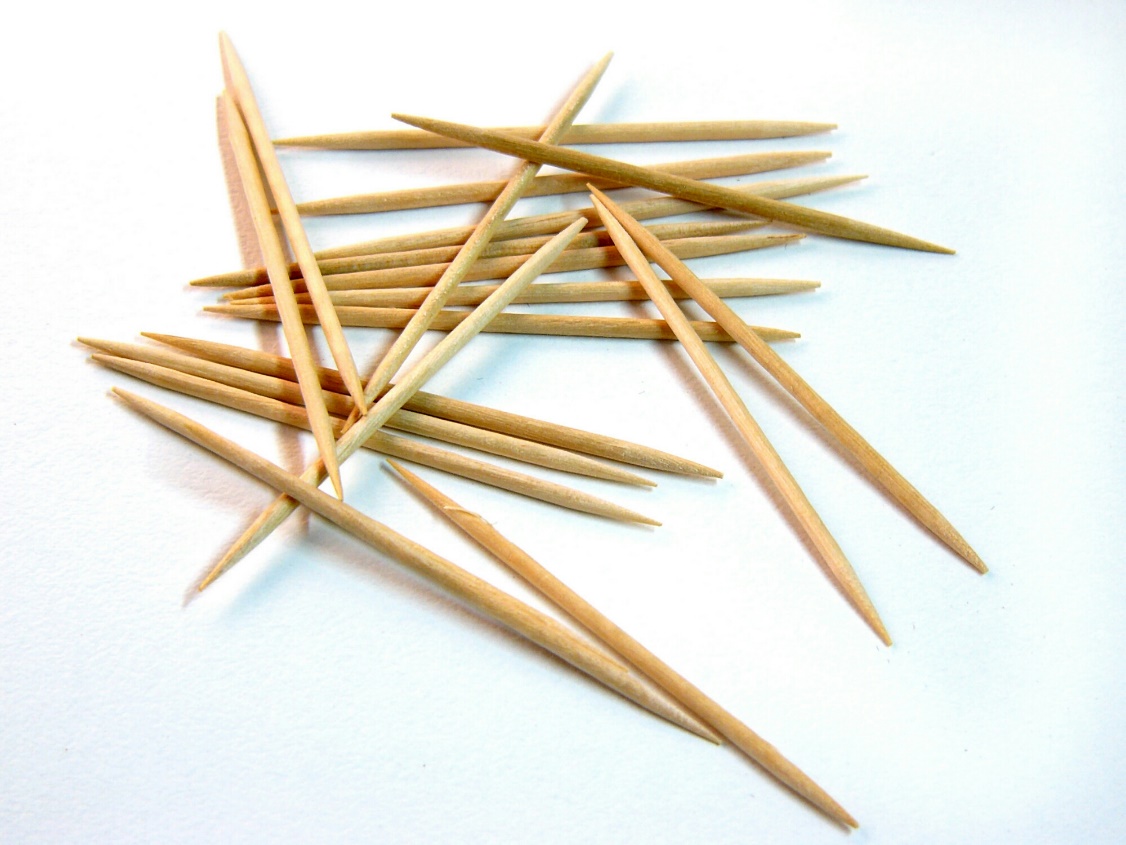 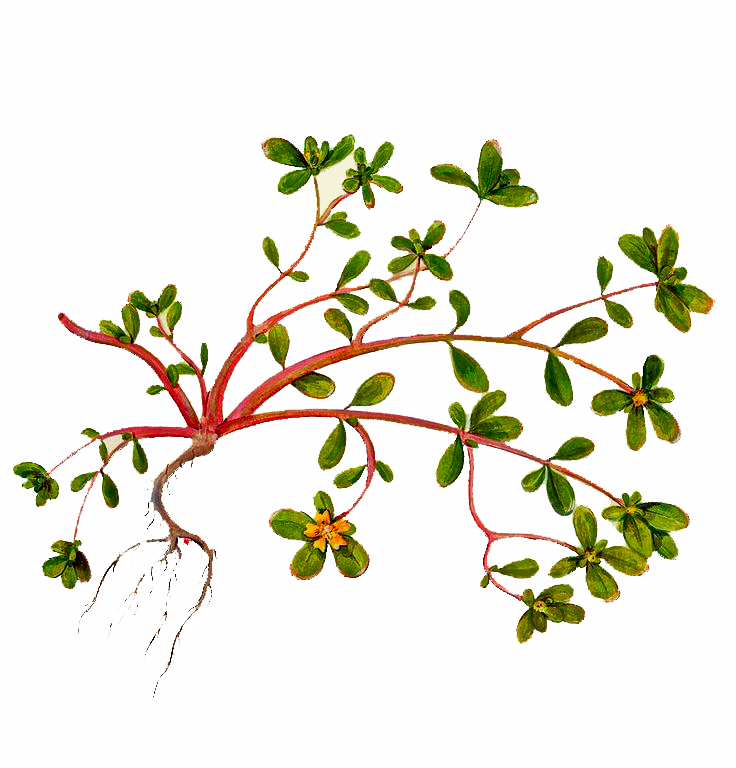 û
thoå caåm
con taèm
taêm tre
Tiếng Việt 1
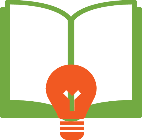 rau sam
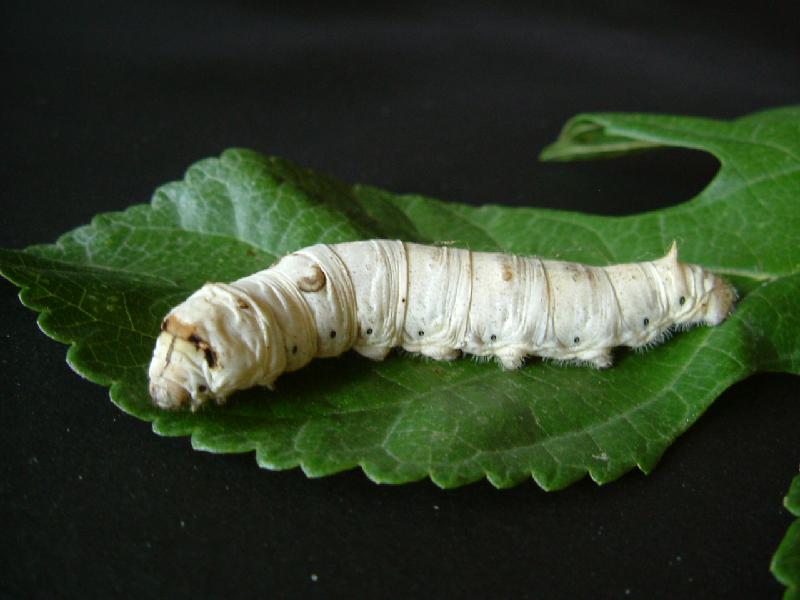 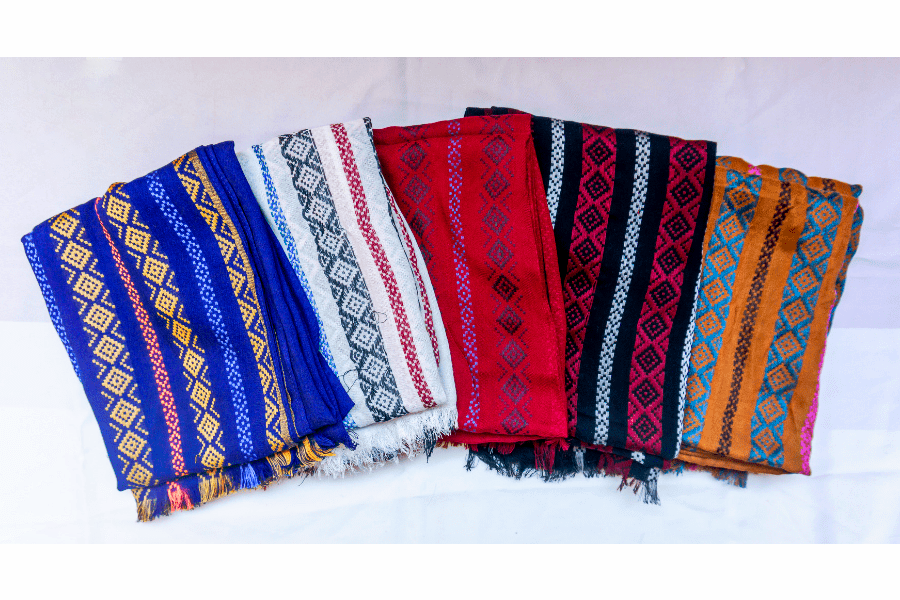 [Speaker Notes: Rau sam: cây mọc dại, có vị chua, làm thuốc trị bệnh.
Con tằm: ấu trùng một loài bướm ăn lá dâu, nuôi để lấy tơ.
Thổ cẩm: vải dệt thủ công có nhiều họa tiết của một số dân tộc thiểu số.]
Tiếng Việt 1
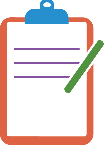 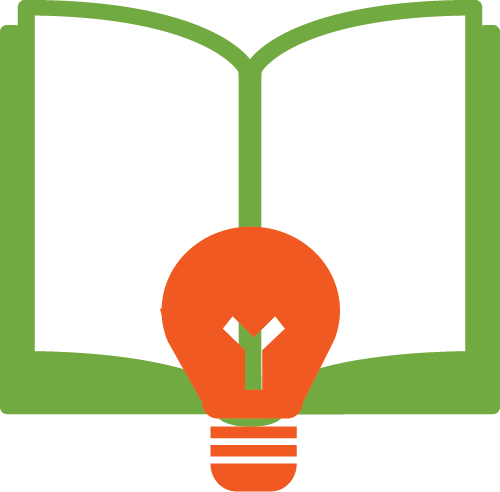 Đọc
am
Tiếng Việt 1
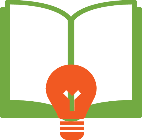 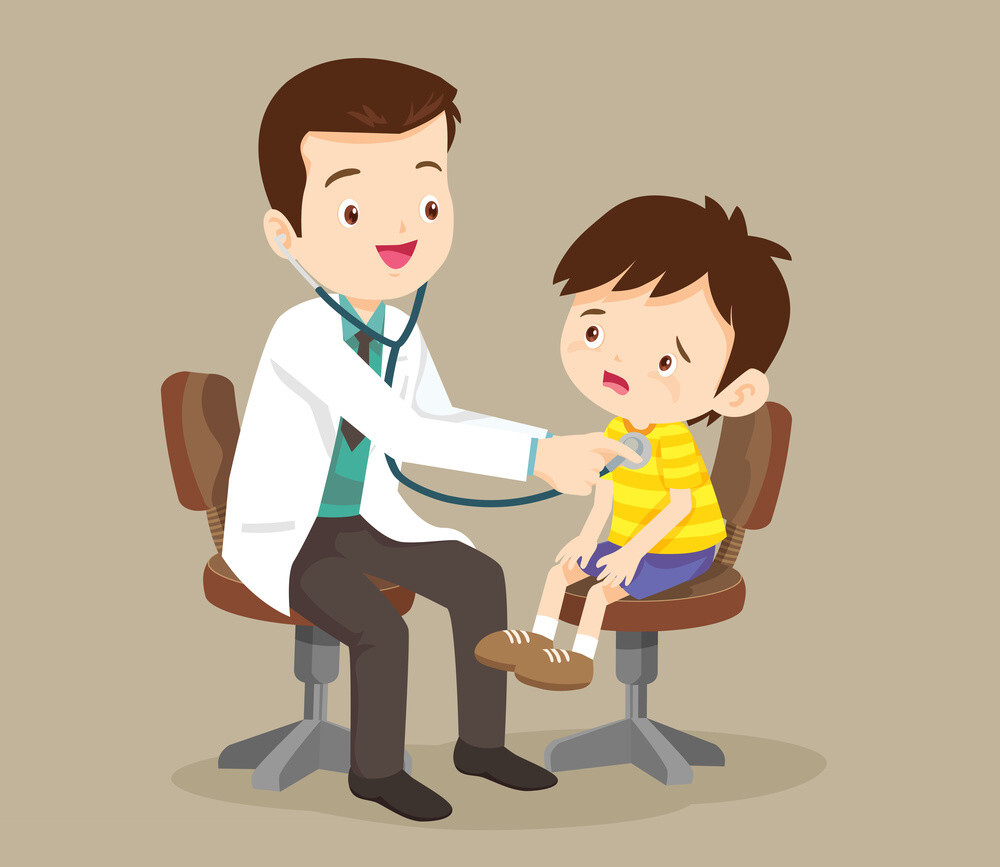 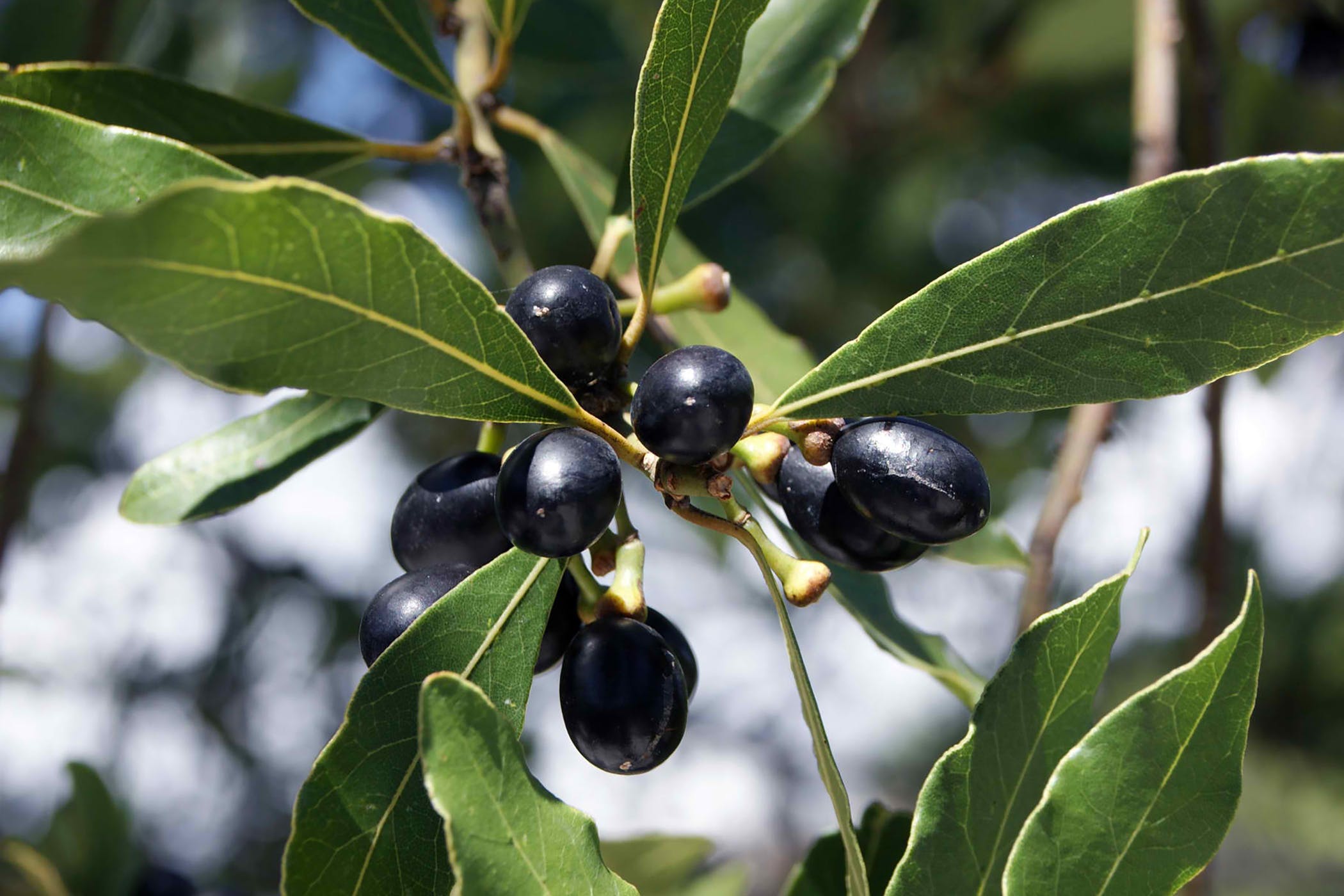 khaùm
quaû traùm
am
Tiếng Việt 1
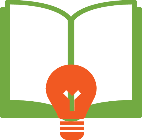 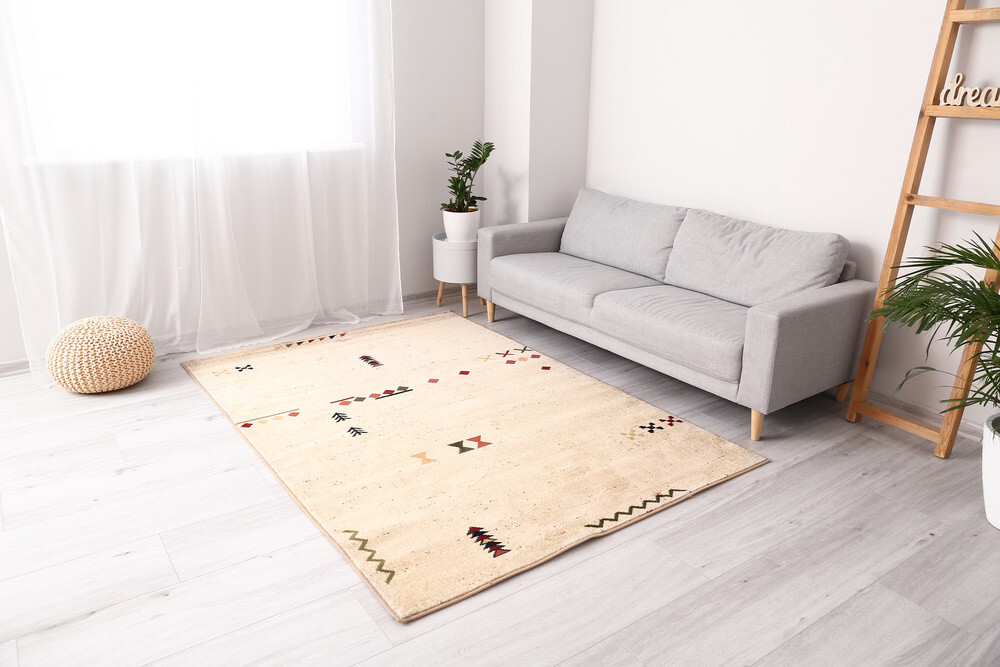 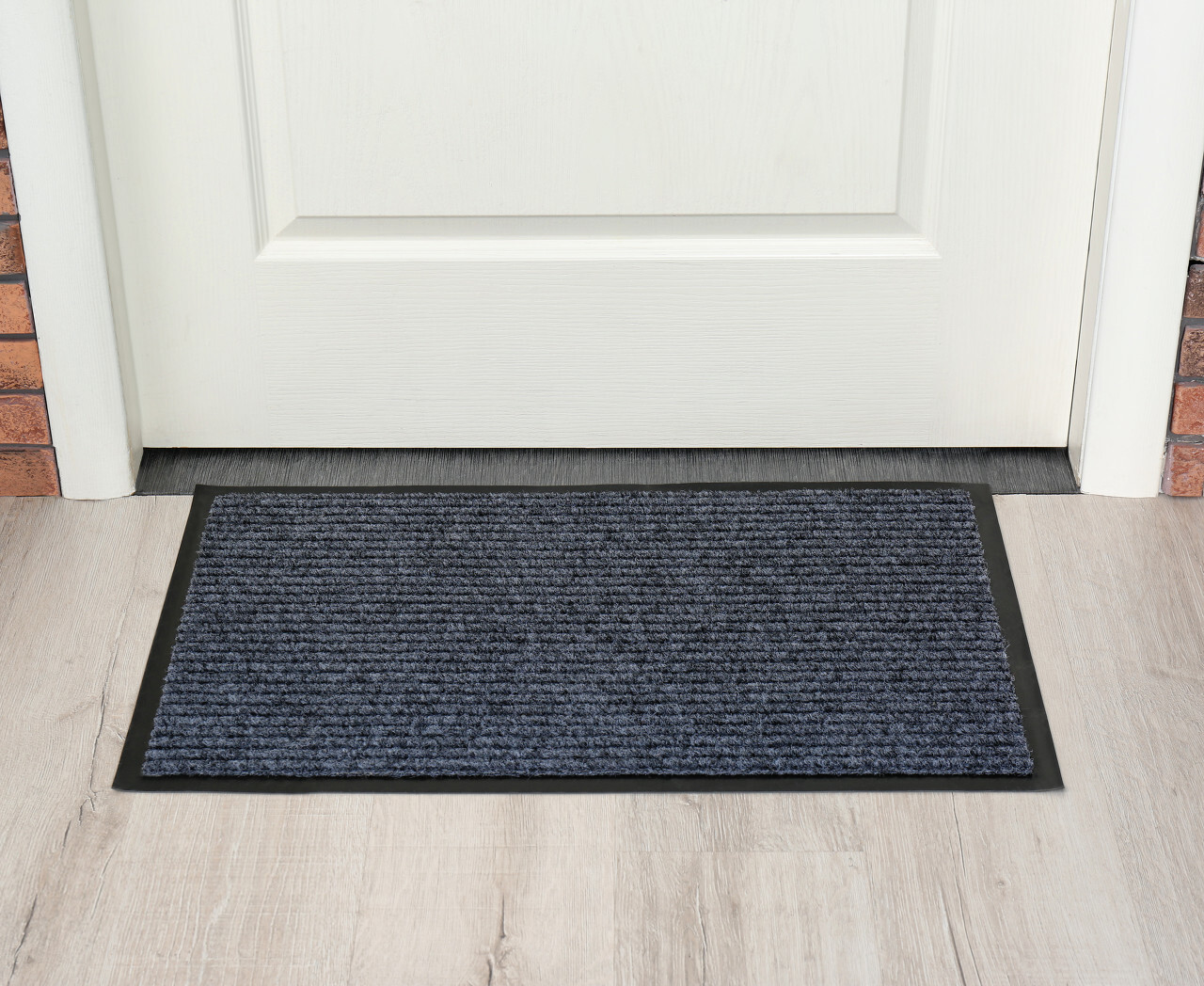 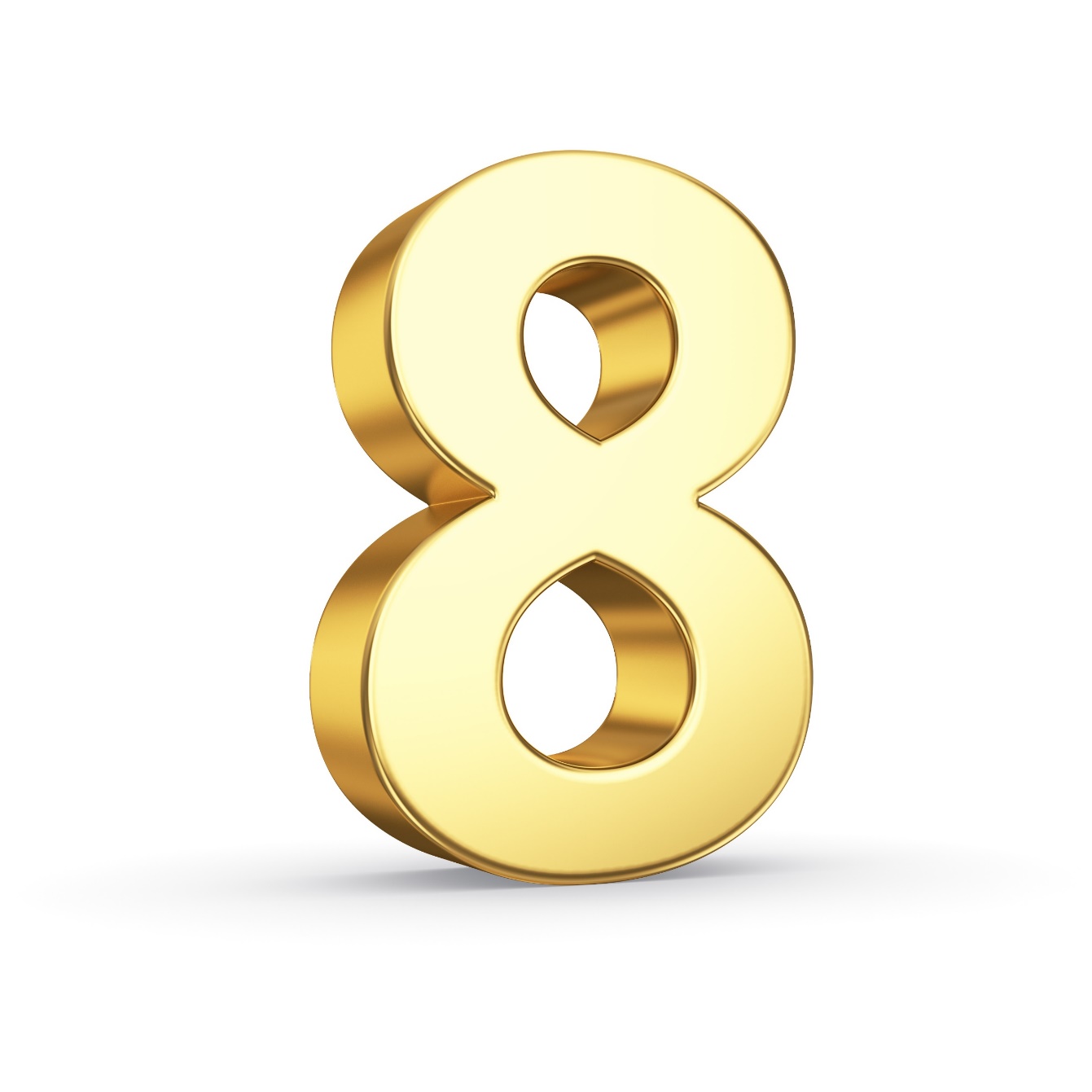 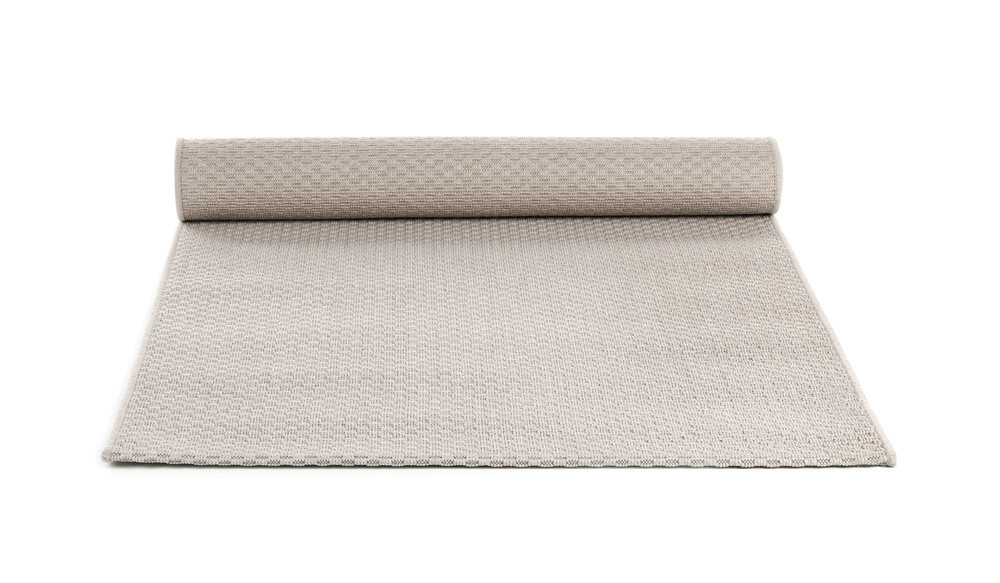 soá taùm
taám thaûm
caây traøm
Tiếng Việt 1
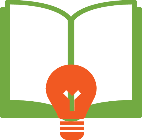 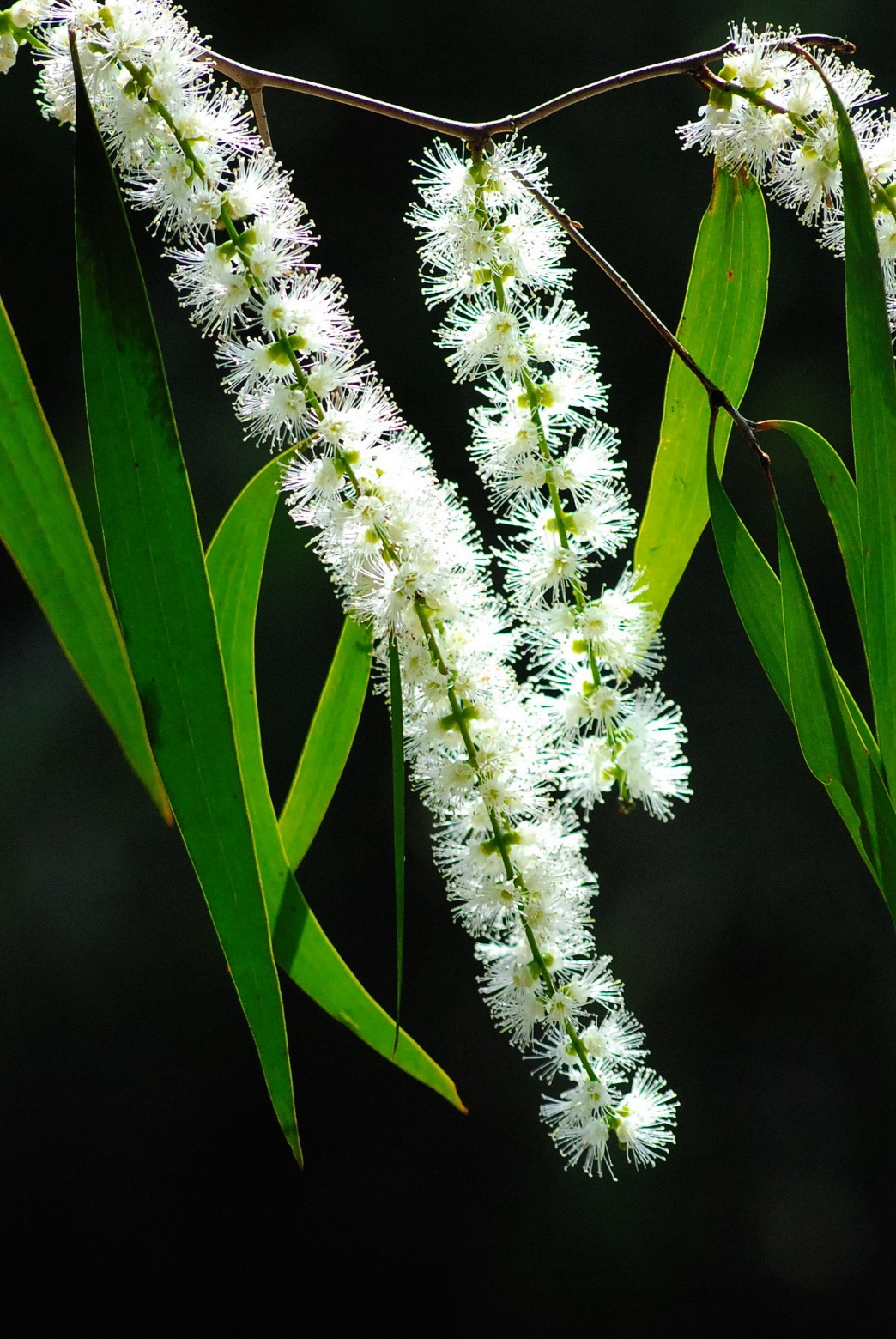 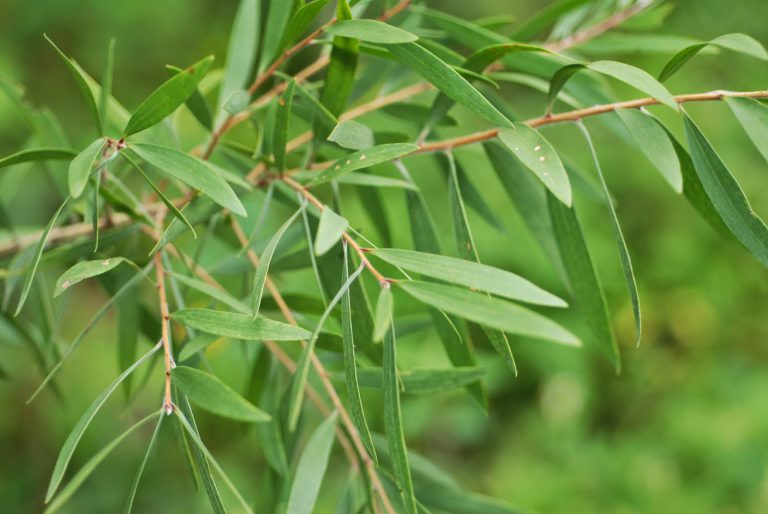 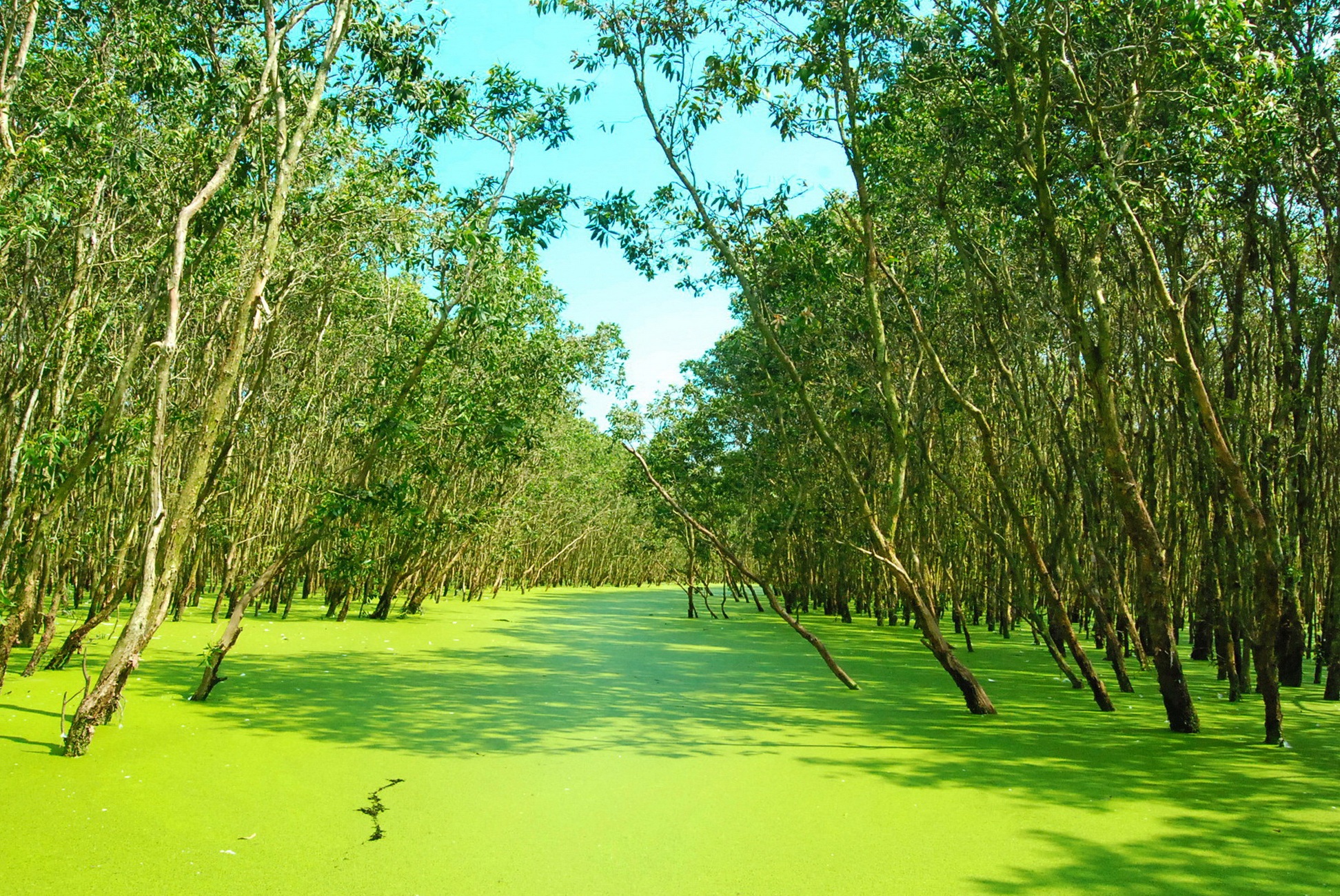 aêm
Tiếng Việt 1
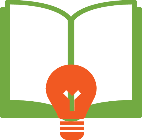 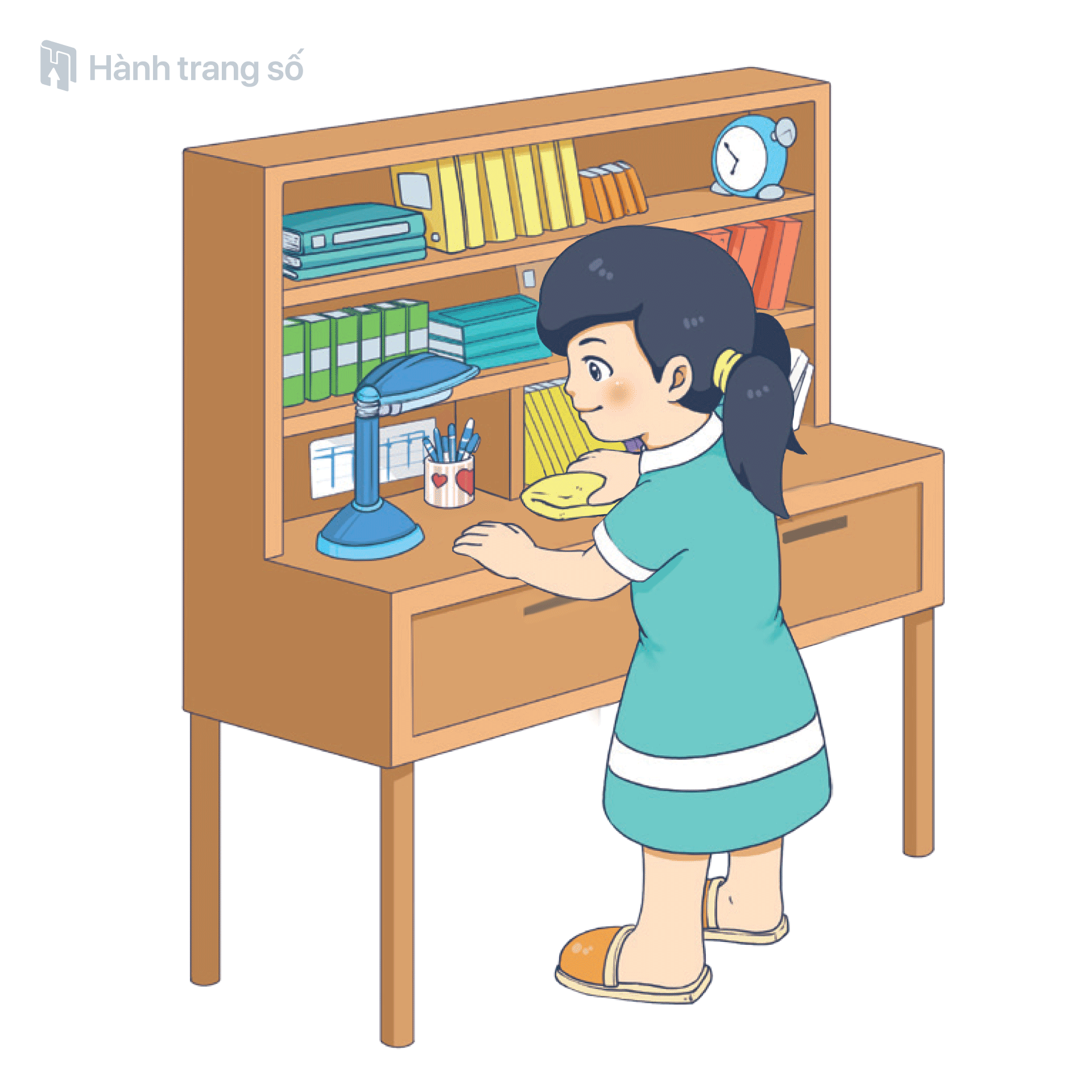 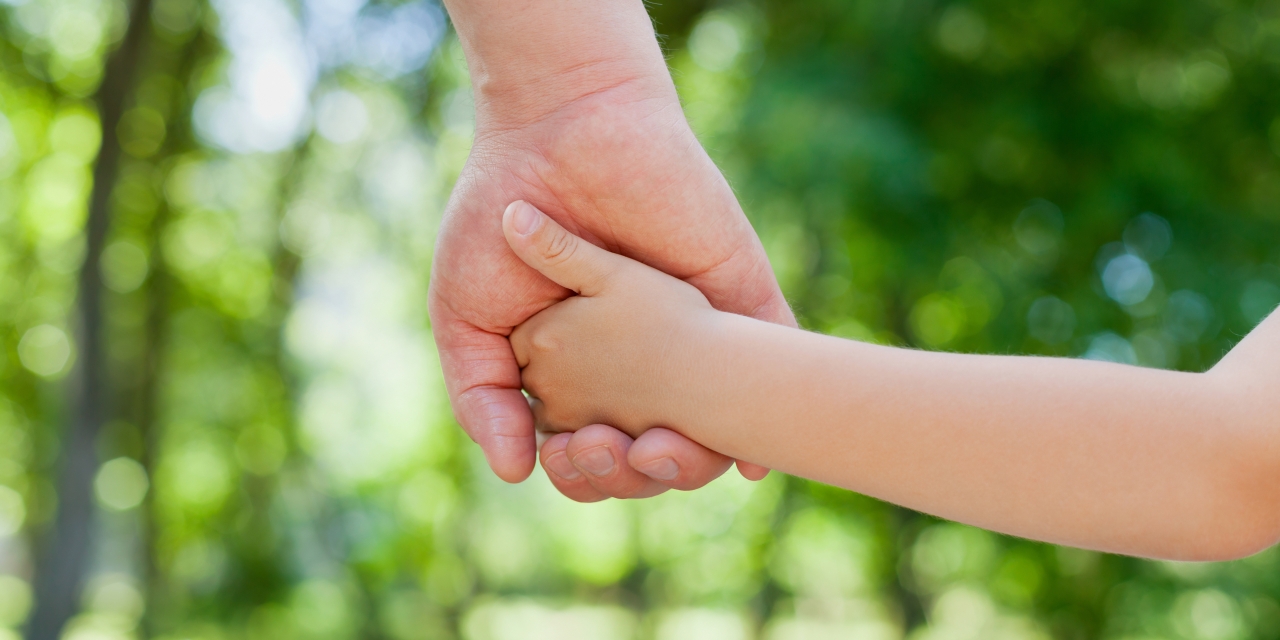 ù
chaêm chæ
naém
aêm
Tiếng Việt 1
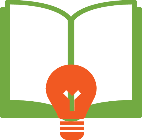 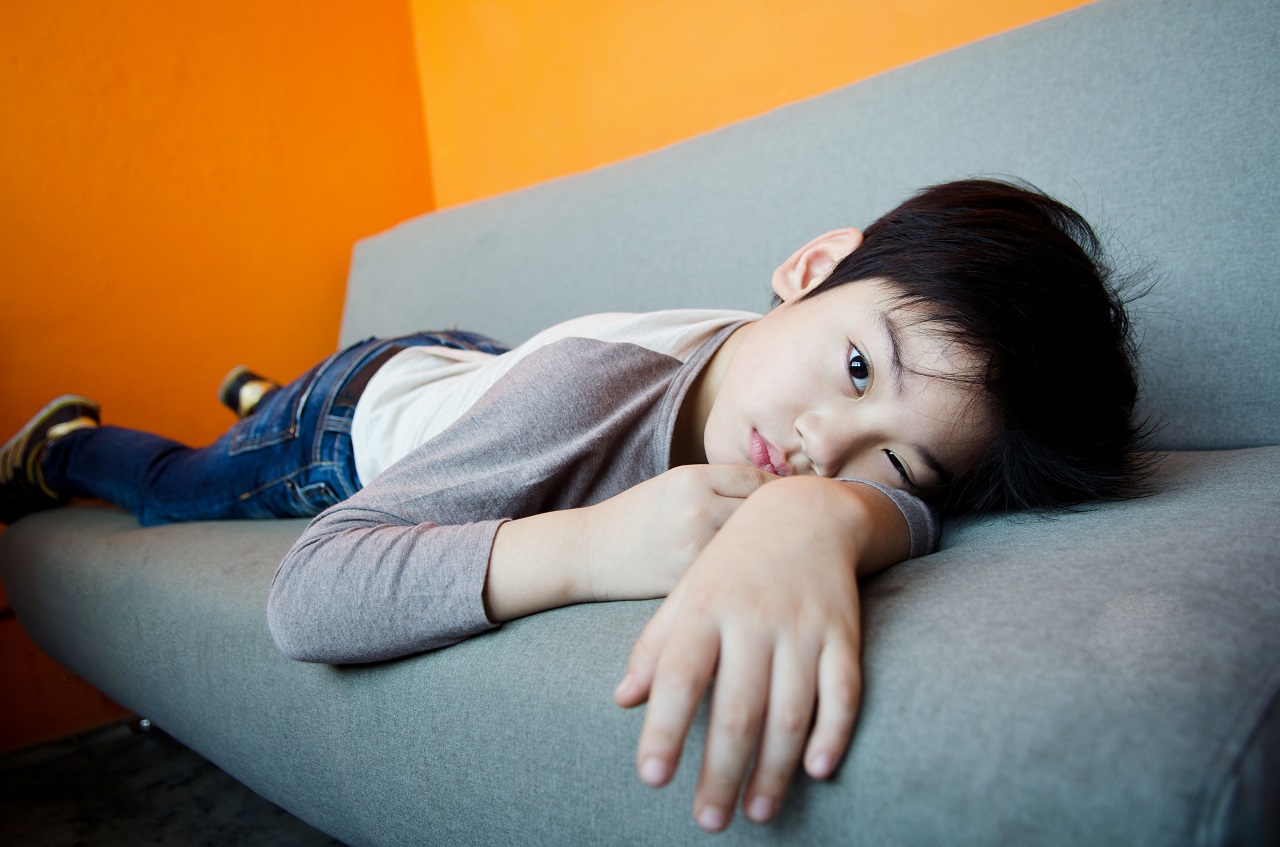 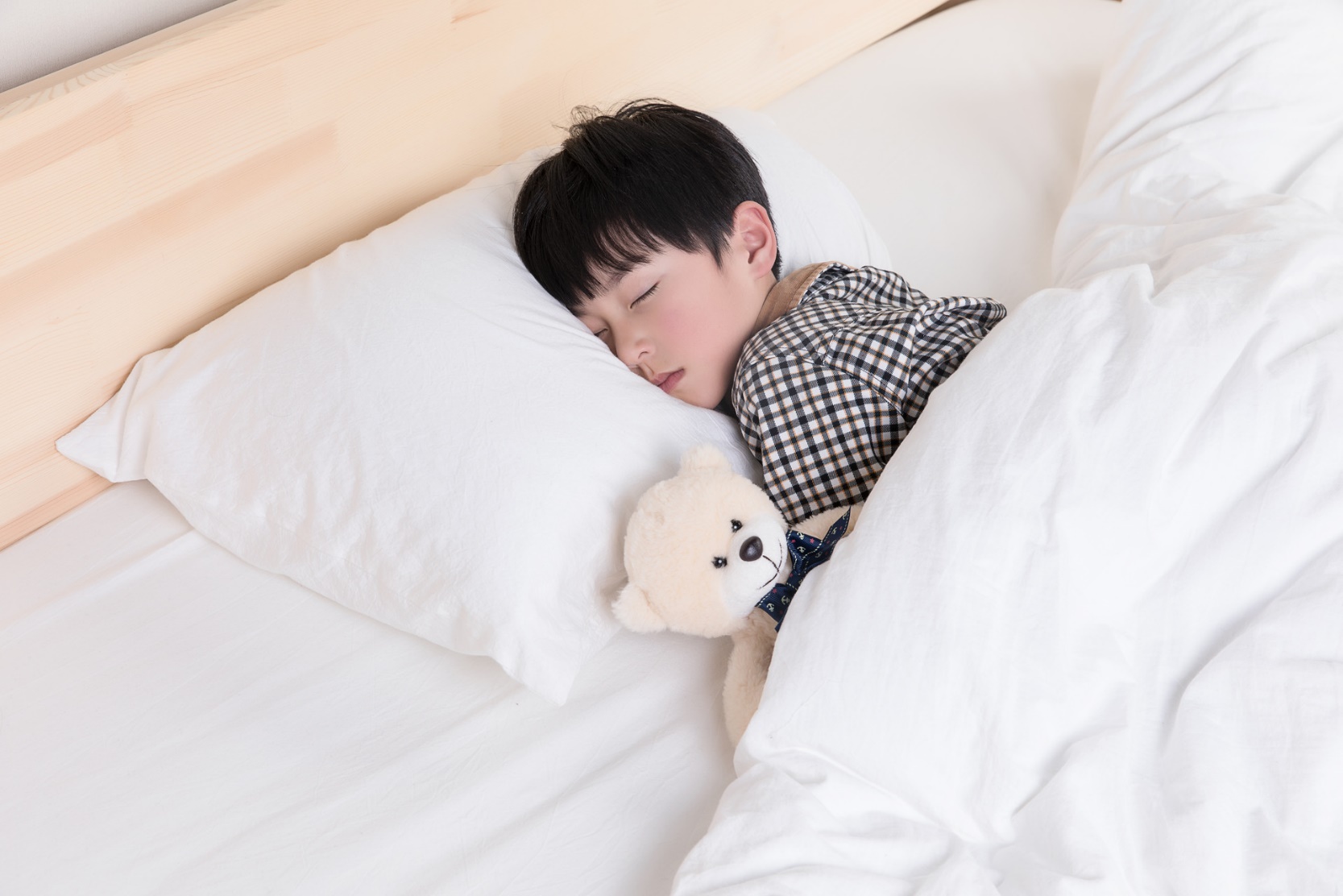 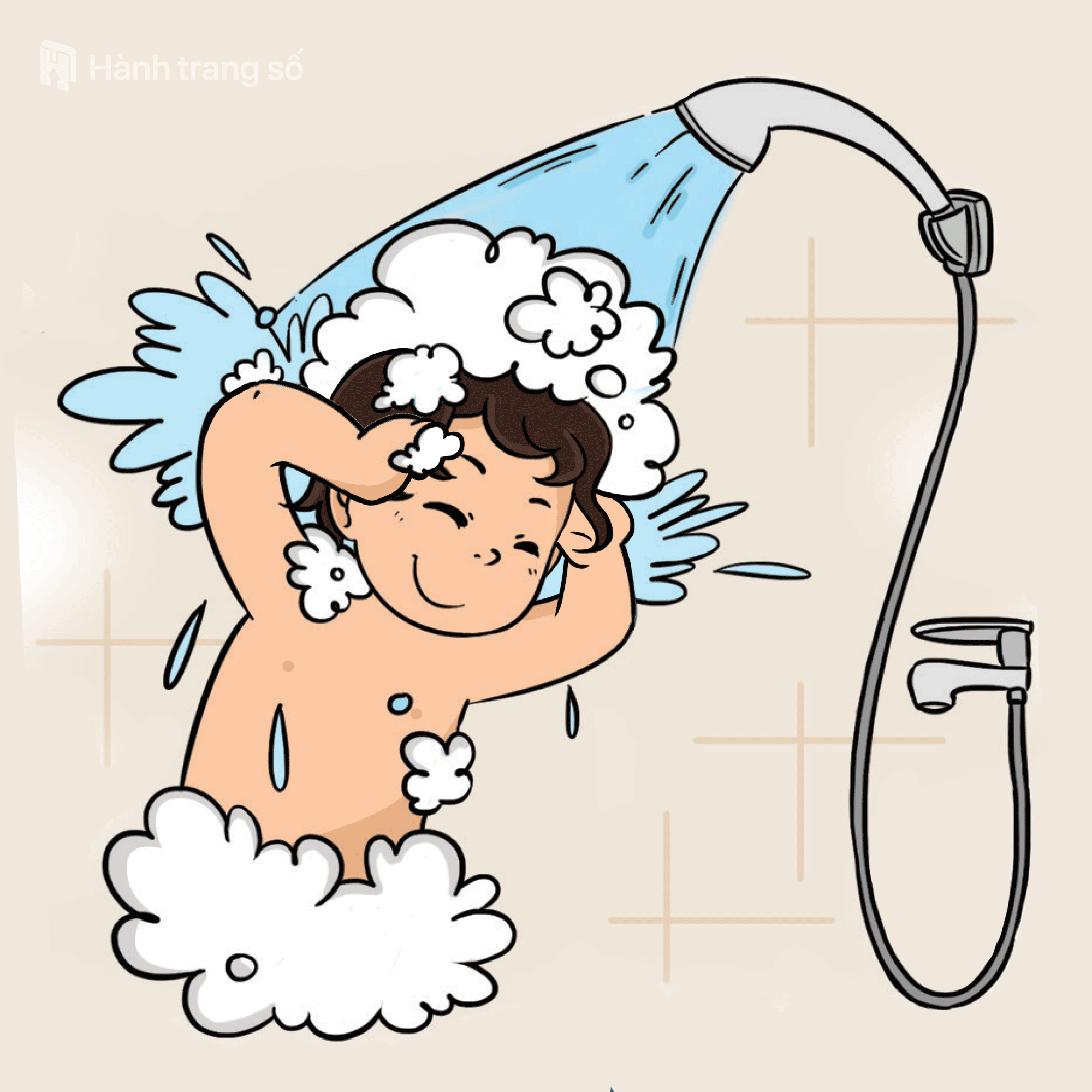 ù
ø
naèm
taém
aâm
Tiếng Việt 1
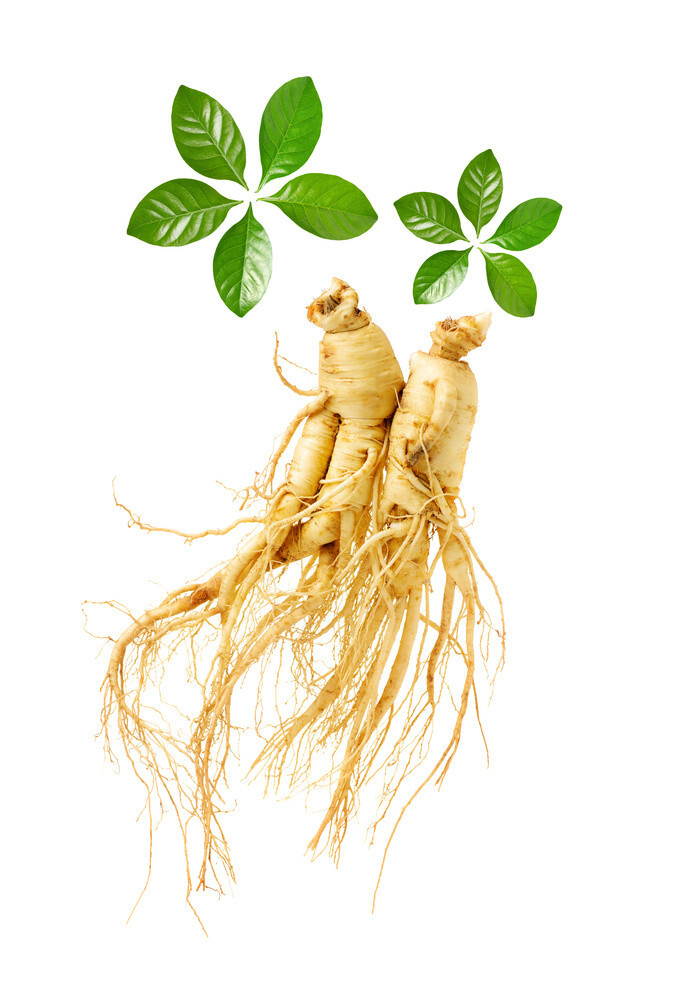 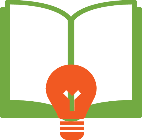 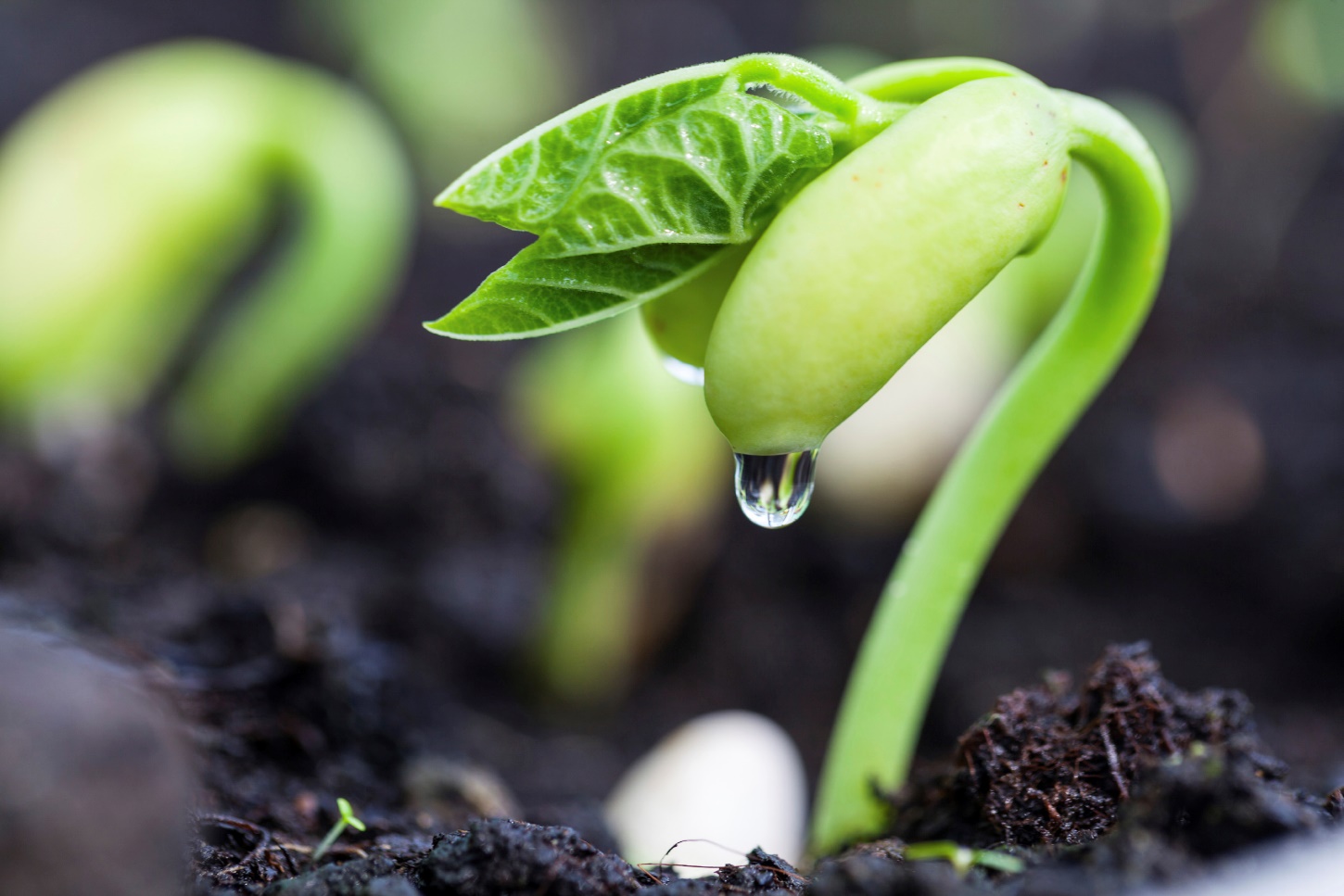 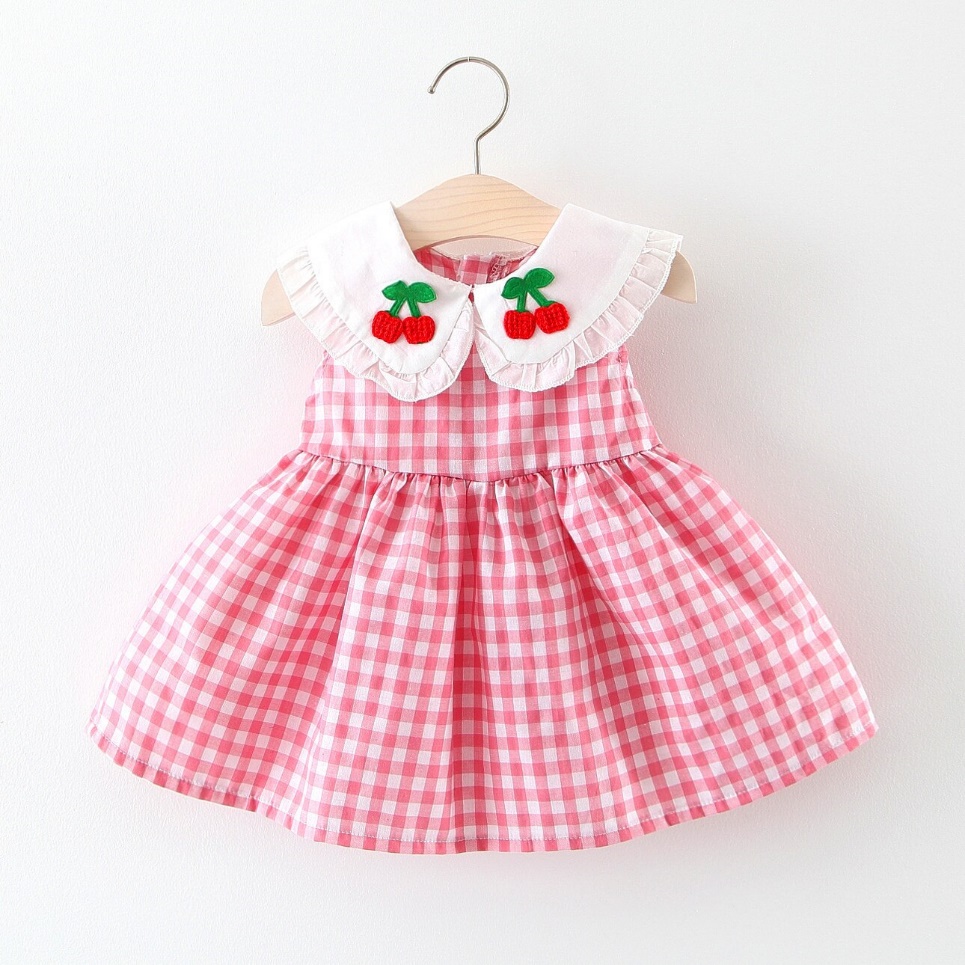 ø
ø
aùo ñaàm
maàm
cuû saâm
aâm
Tiếng Việt 1
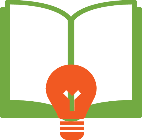 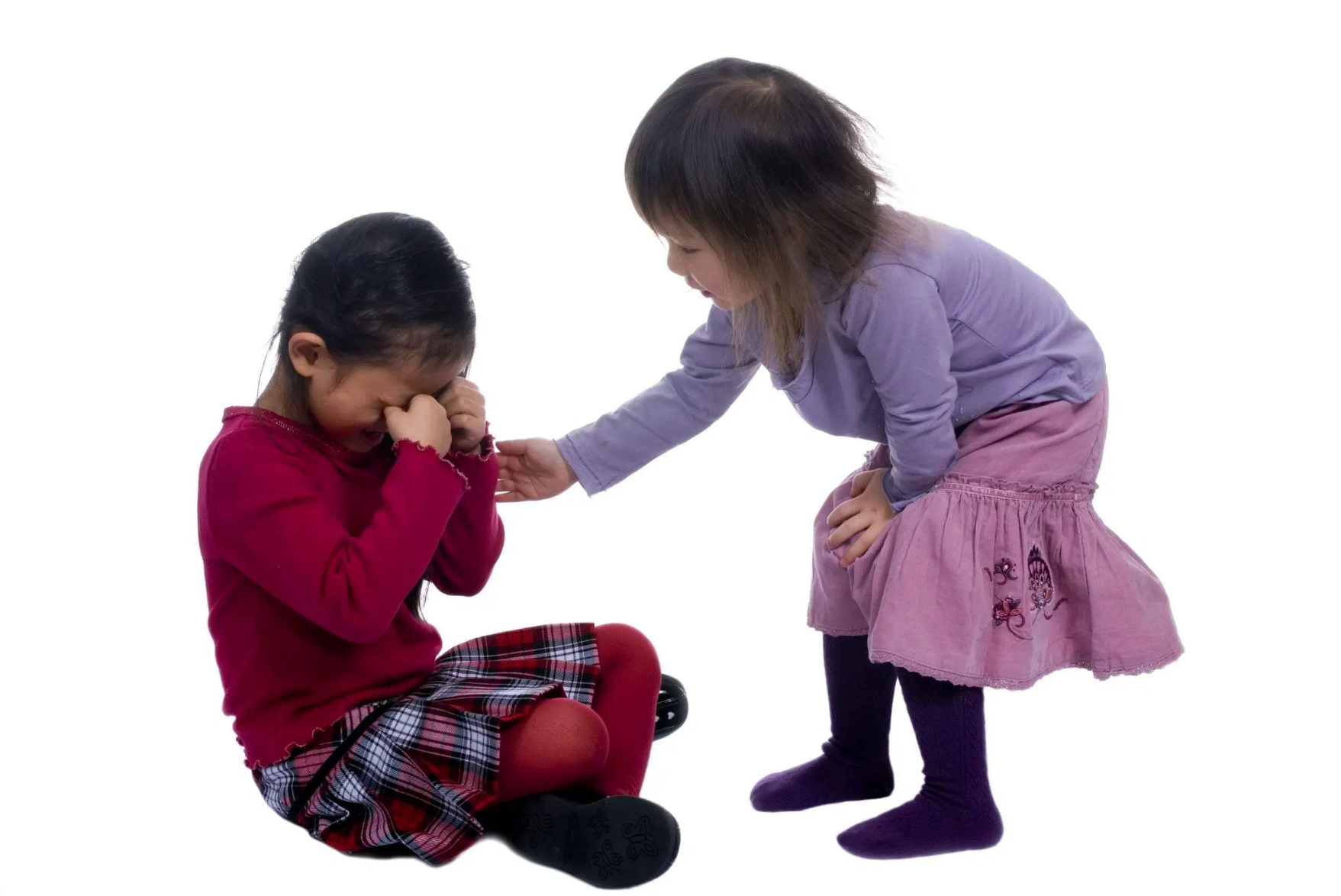 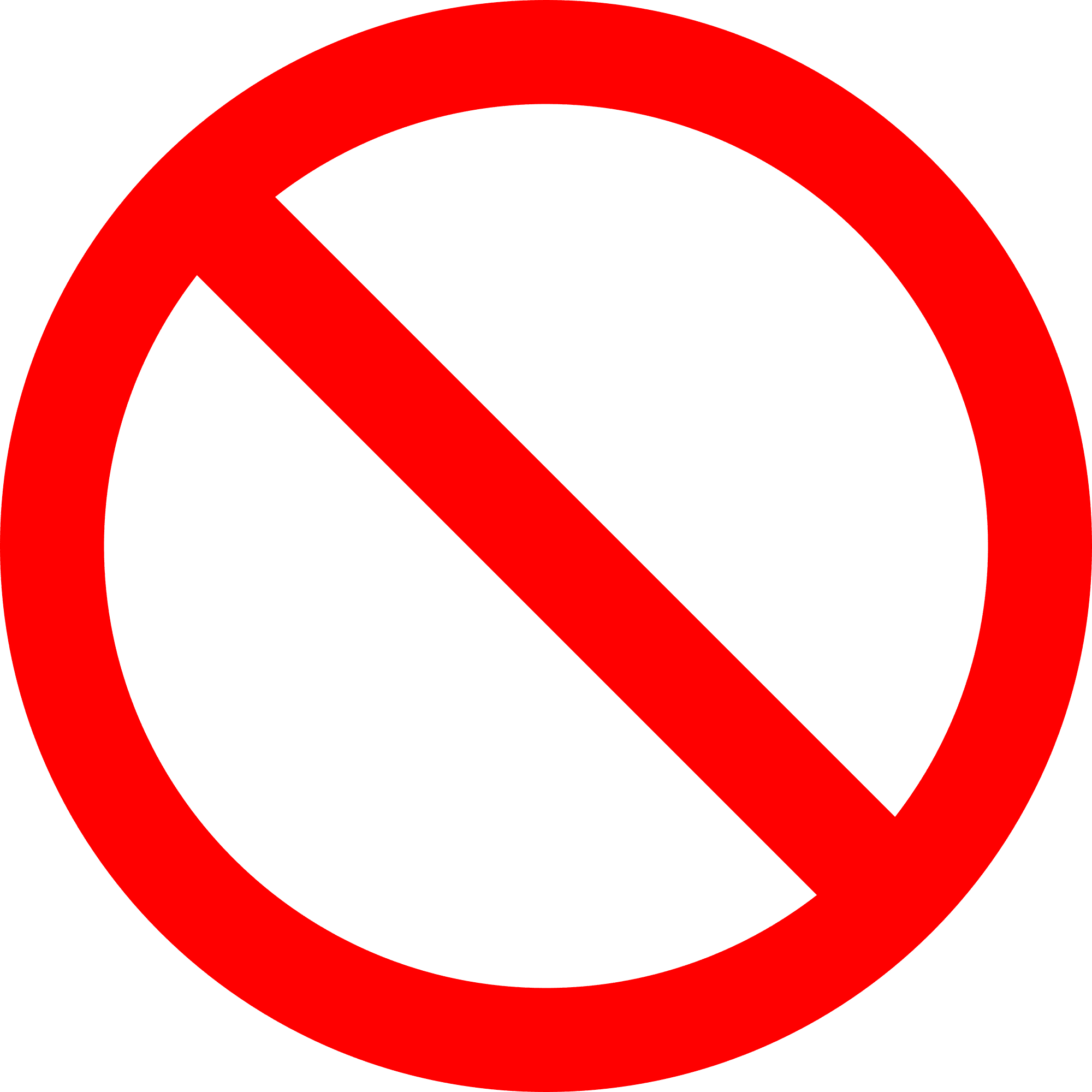 ù
quan taâm
caám
Tiếng Việt 1
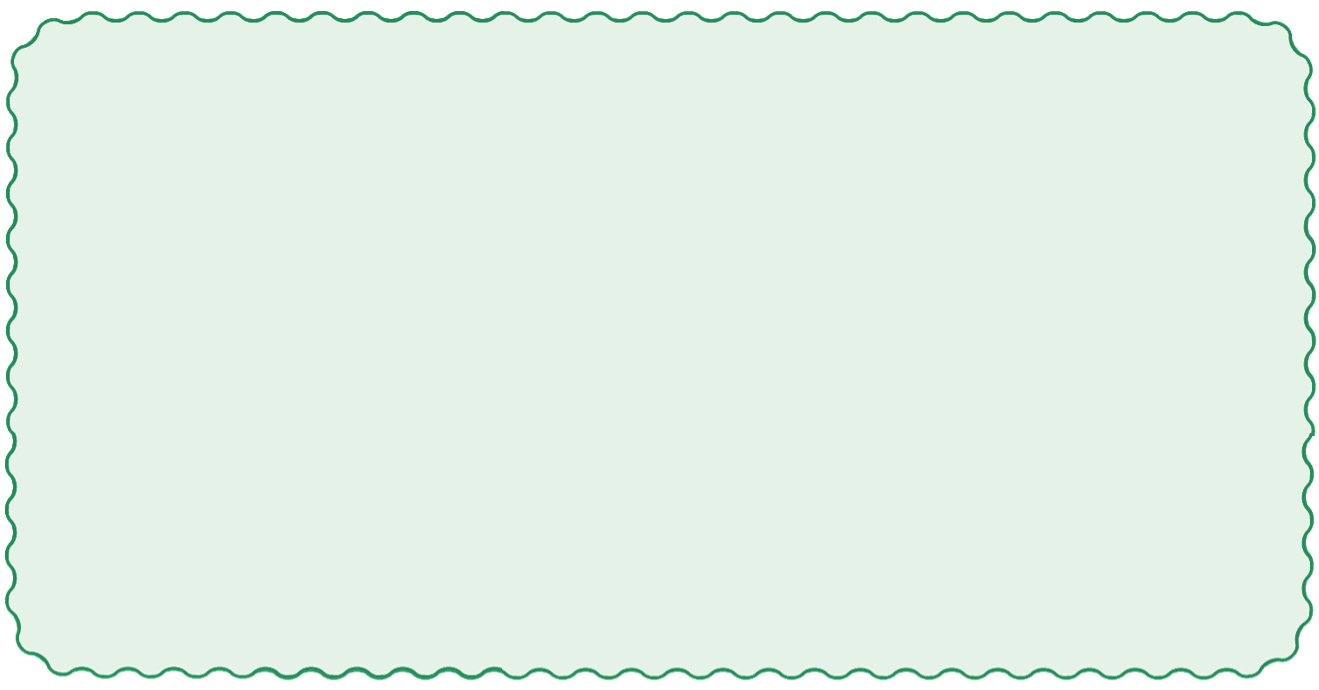 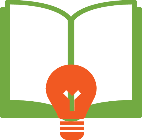 Nhöõng ngaøy ôû queâ      
     Ba meï cho Nam veà queâ nghæ heø. OÂng
baø daãn Nam ñi thaêm laøng deät thoå caåm.
Caùc baïn ruû Nam leân raãy nhaët naám.
	Nam caûm thaáy moïi thöù ôû queâ vöøa quen laïi vöøa laï.
am
aâm
am
aêm
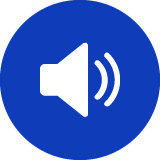 am
aâm
am
am
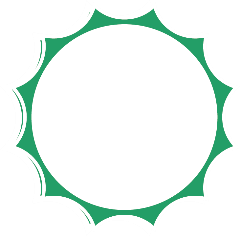 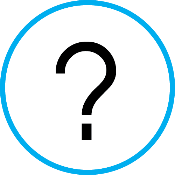 Nam caûm thaáy moïi thöù ôû queâ nhö theá naøo?
131
Tiếng Việt 1
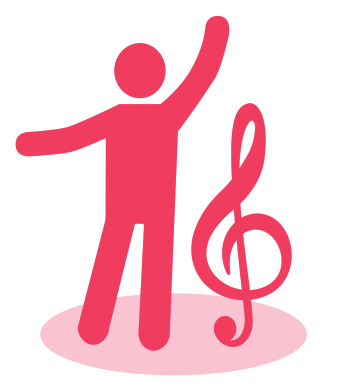 Hoạt động mở rộng
Tiếng Việt 1
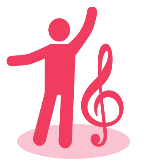 Noùi lôøi caûm ôn
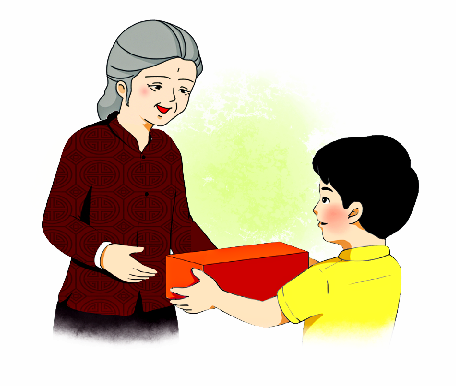 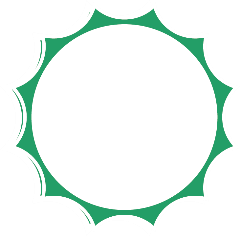 131
Tiếng Việt 1
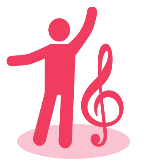 Noùi lôøi caûm ôn
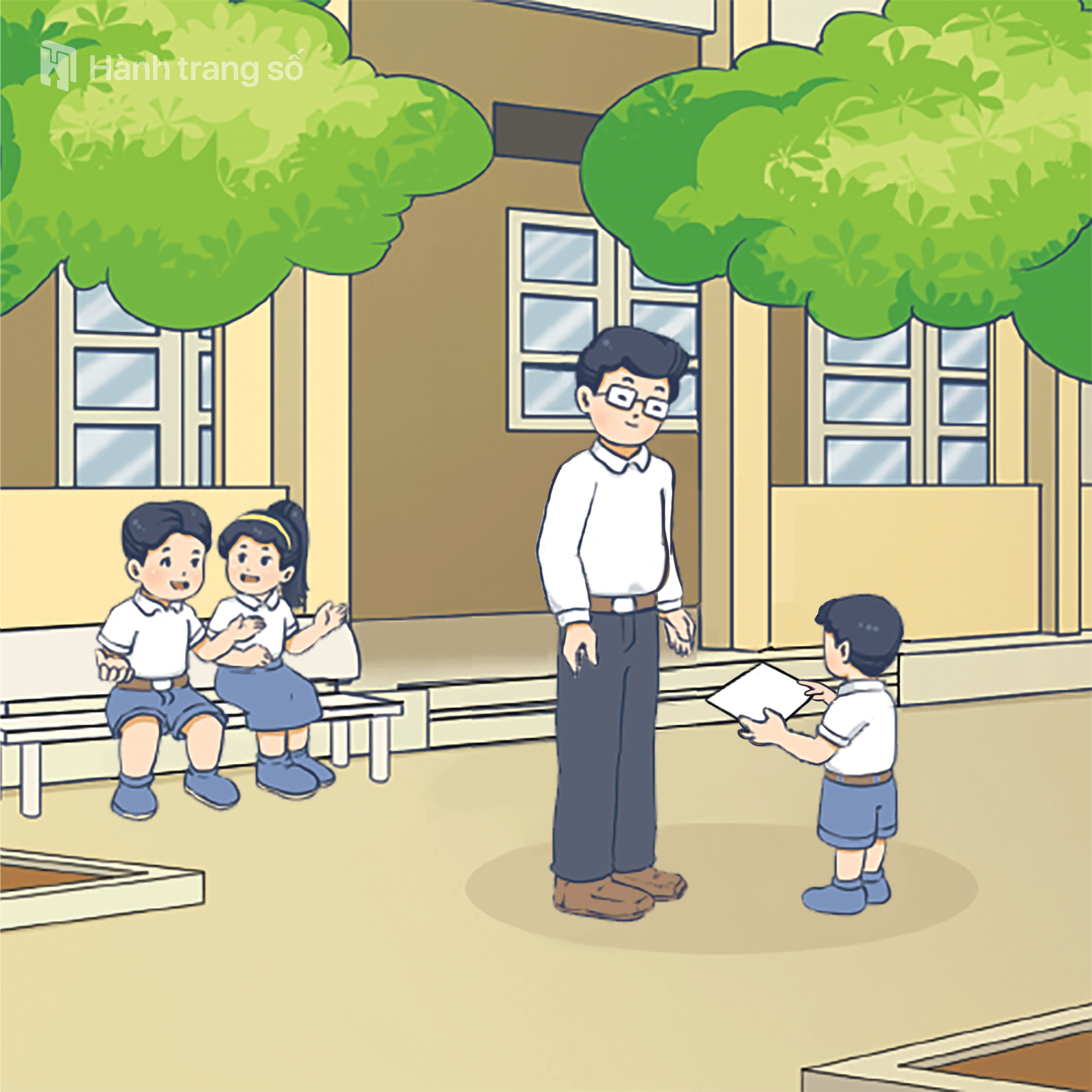 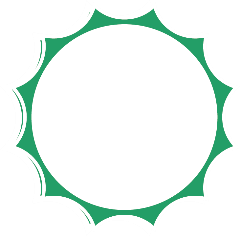 131
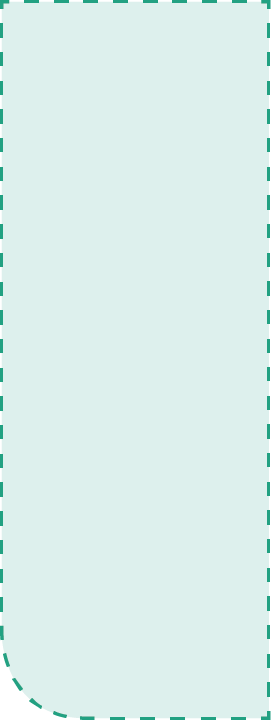 Tiếng Việt 1
am

aêm

aâm
Củng cố 
bài học
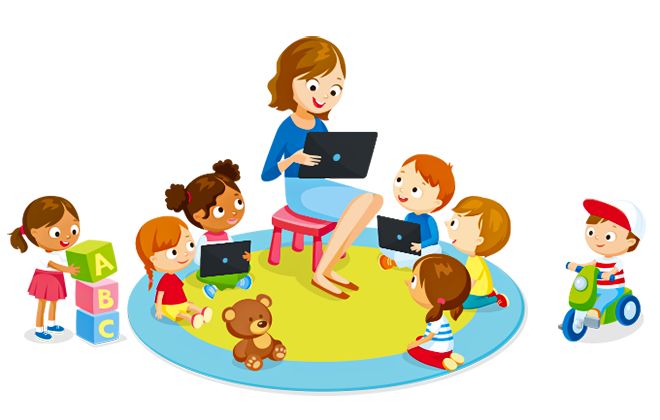